Muscarinic Agonists & Antagonists
Bind to muscarinic receptors receptor activation
Nearly all of them are associated with parasympathetic system (=responses resemble parasympathetic nerve stimulation)
Muscarinic Agonists = Parasympathomimetics
Clitocybe
Inocybe
amanita muscaria
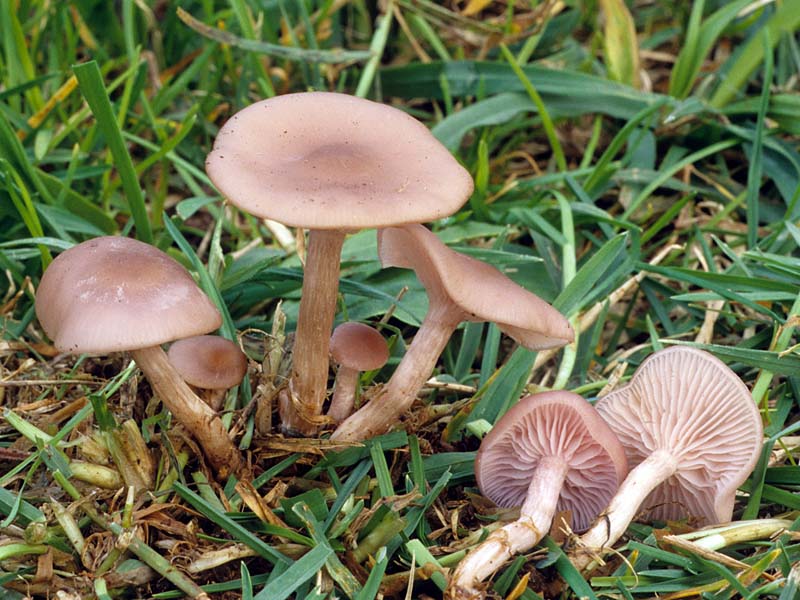 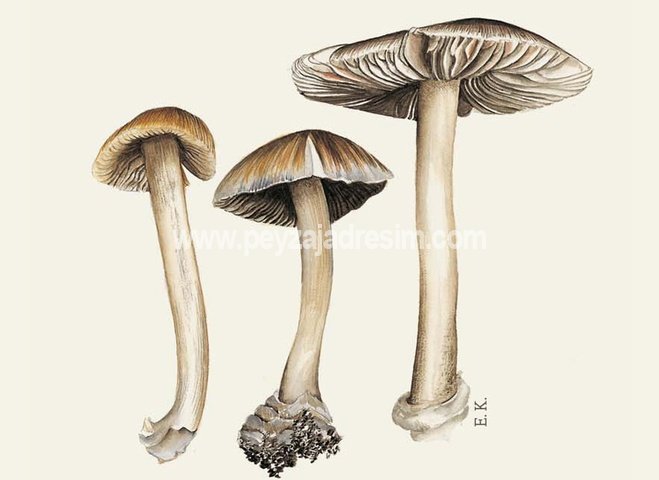 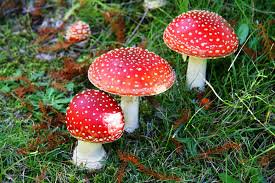 1
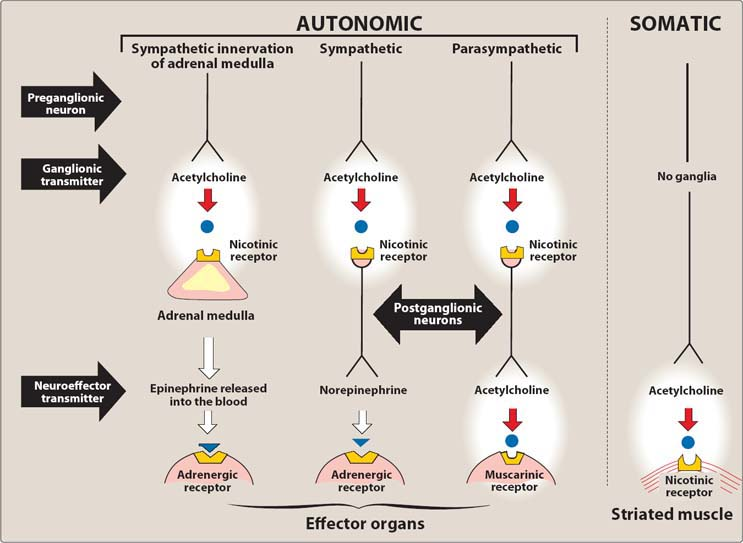 Q. Where are muscarinic receptors located?
A
B
C
E
F
D
G
2
Q. What is the endogenous agonist of a muscarinic receptor?
Acetylcholine (very rapidly hydrolyzed)
Q. Do you think that Ach can be used as a drug?
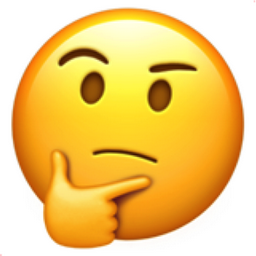 3
Q.What happens when M receptors are activated?
 glandular secretions
contraction of smooth muscle in bronchi and 
GI system
slowing heart rate
miosis; eye adjustment to near vision
voiding
4
Choline esters
Hydrophilic or lipophylic?
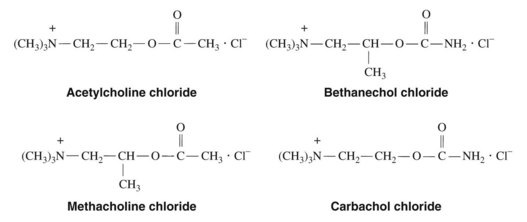 5
Acetylcholine
limited for eye applications to produce rapid miosis for lens delivery after cataract surgery
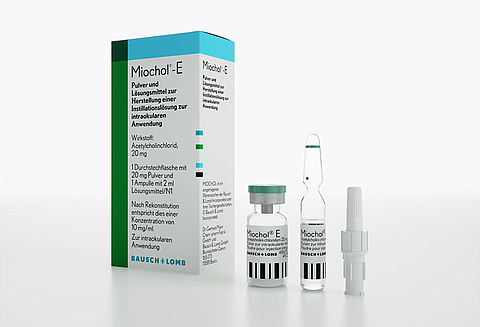 No longer imported
Q. What adverse effects do you expect from ACh?
6
Pilocarpine
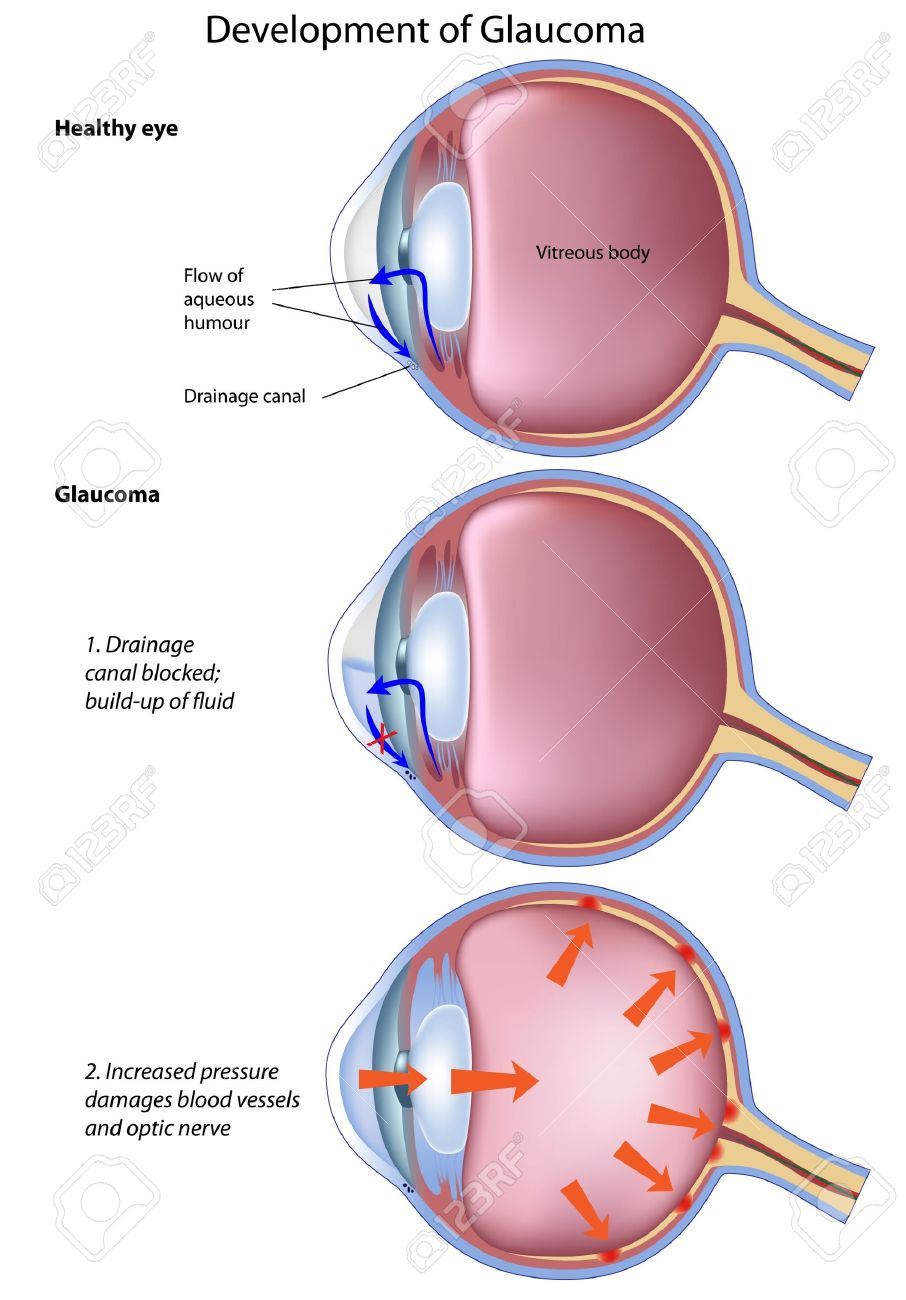 Carbachol
https://www.youtube.com/watch?v=f-tva2zj0H0
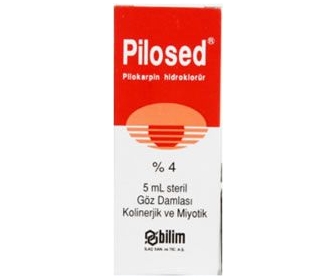 7
8
In the past, glaucoma was treated with direct agonists or cholinesterase inhibitors
Now, PG derivatives and topical β-blockers
9
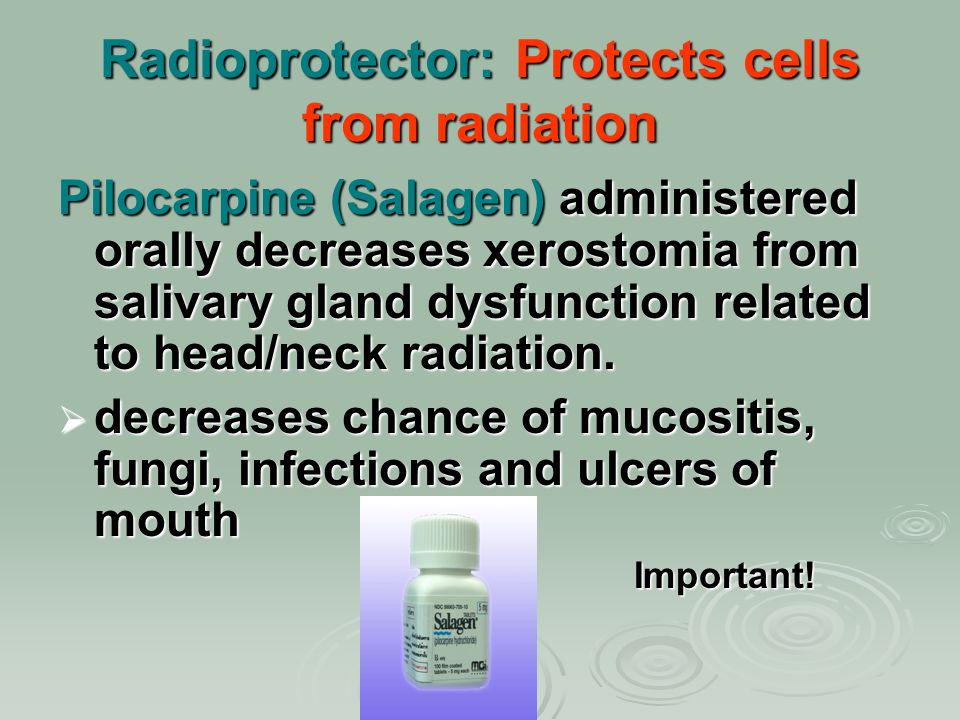 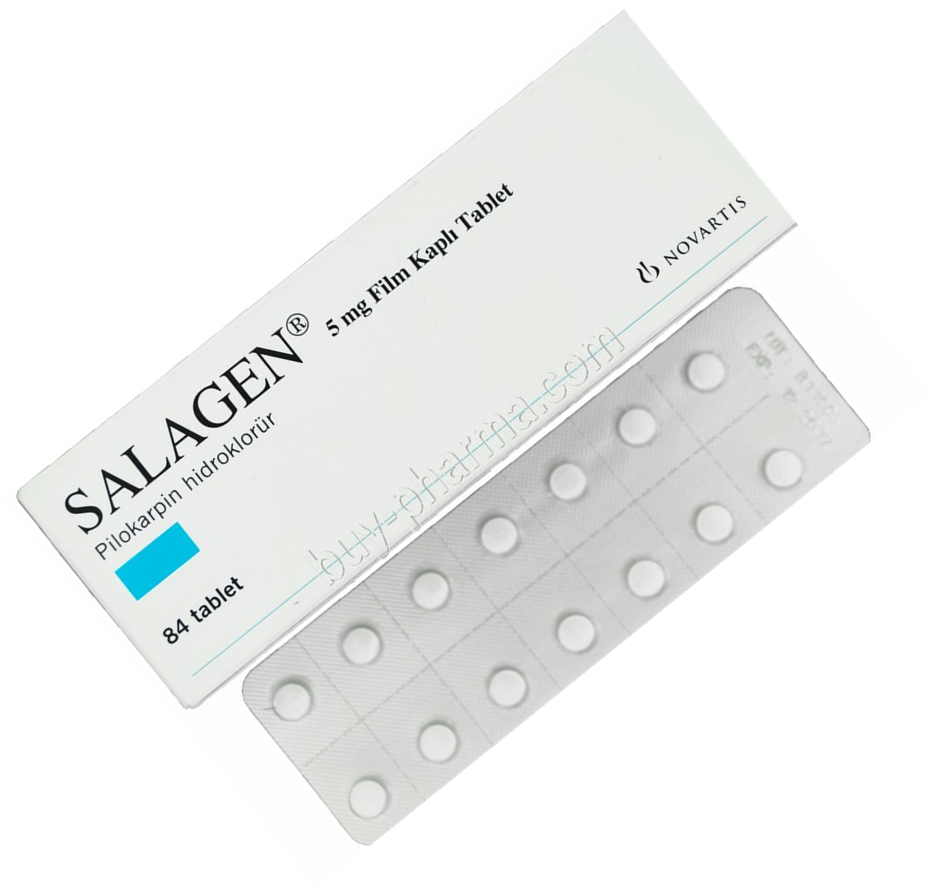 Dose: 3x1
10
Pilocarpine
Cevimeline (imported)
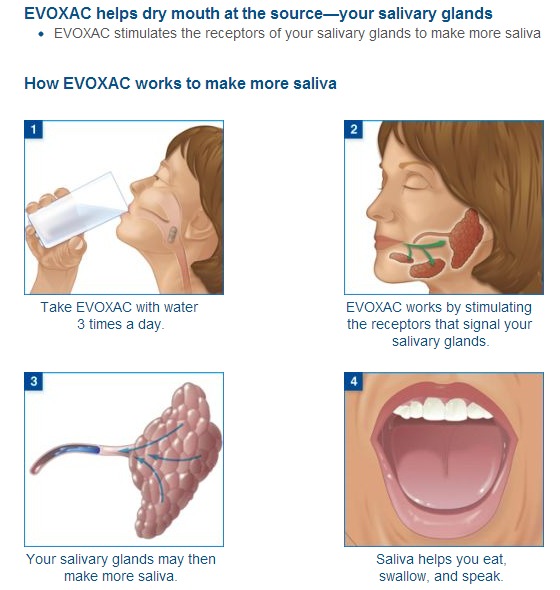 well absorbed, eliminated mainly
      by kidneys 
for xerostomia in patients with Sjörgen’s syndrome
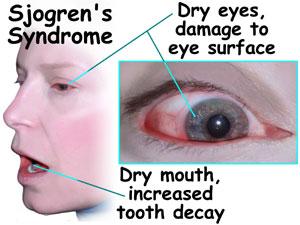 11
Q. What adverse effects do you expect from pilocarpine?
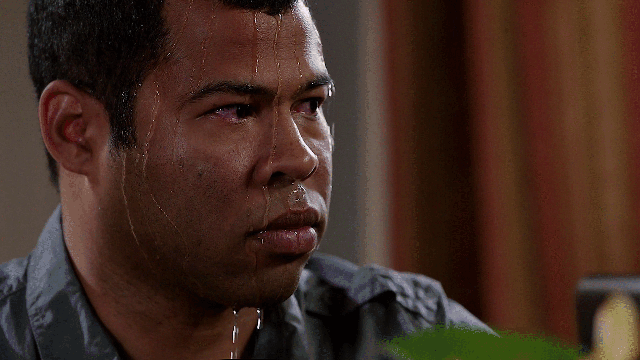 Do you expect this from the ocular preparation?
12
Q. What adverse effects do you expect from cevimeline?
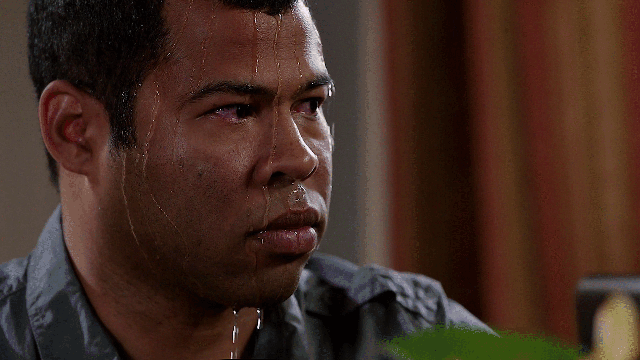 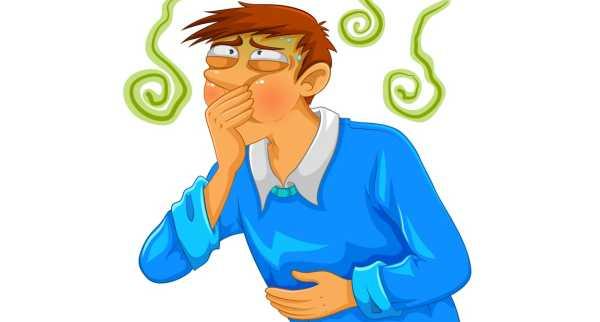 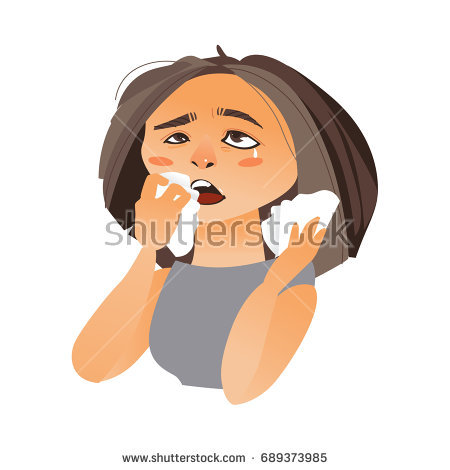 Sweating
Nausea
Rhinitis
Diarrhea
Blurred vision
13
Q. What about contraindications?
Hint: Muscarinic activation increases airway resistance
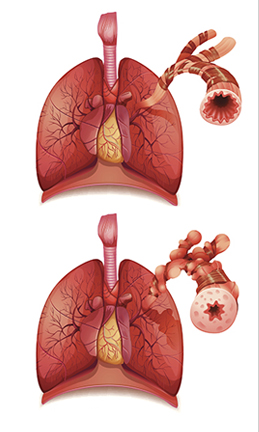 Contraindicated 
uncontrolled astma
Narrow angle galucoma and iritis

Caution 
controlled astma
chronic bronchitis
chronic obstructive pulmonary disease
14
Q. Drug interactions?
Intensifies cardiac depression by β-blockers
Q. What may antagonize cevimeline’s beneficial effects ?
Any drug that antagonizes muscarinic receptors:
Atropin
TCA
Antihistamines
Phenothiazine antipsychotics
15
Bethanechol (imported)
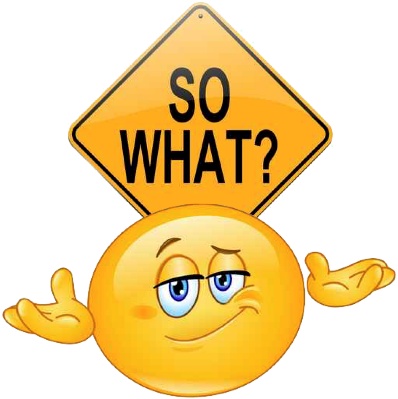 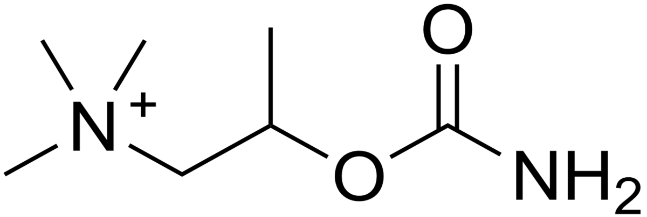 A broad spectrum of pharmacologic effects
but indications are very limited
indication
urinary retention in postop and postpartum 
patients
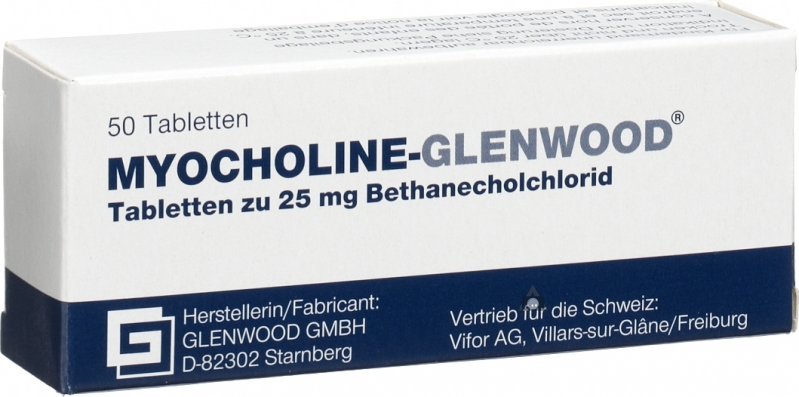 16
Bethanechol
gastroesophageal reflux, GI paralysis
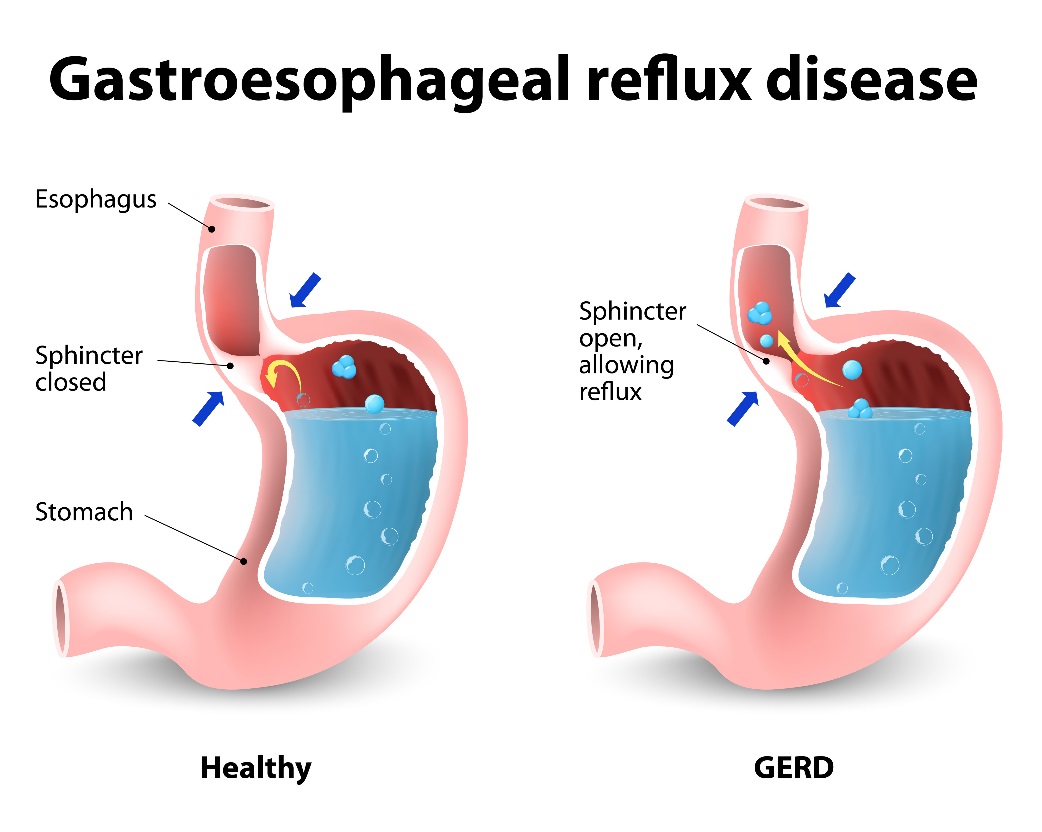 indication
gastroesophageal reflux
17
Q. What adverse effects do you expect from bethanecol?
Cardiovascular system
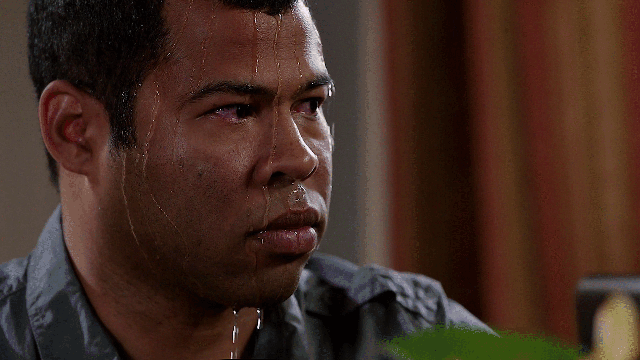 bradycardia
hypotension (secondary to vasodilation)
Dysrythmias in hyperthyroid patients
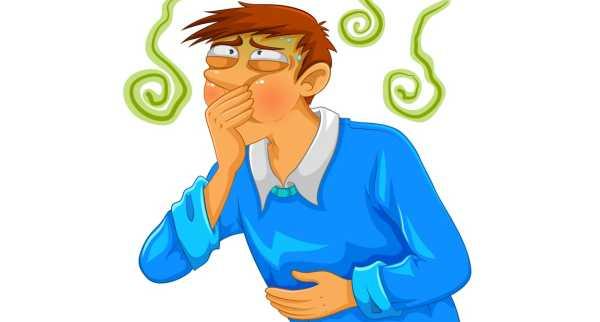 Sweating
Nausea
Rhinitis
Diarrhea
Blurred vision
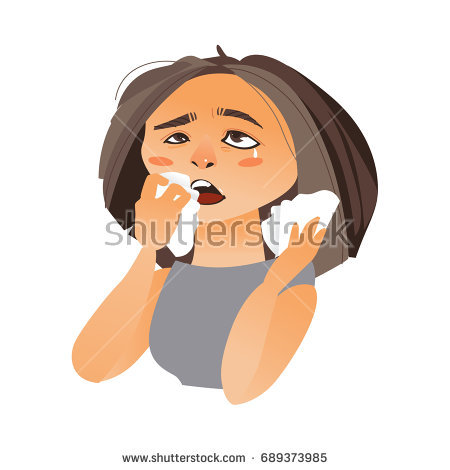 Q. What about contraindications?
18
Muscarine & Muscarinic Poisining
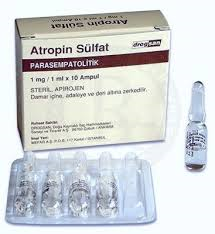 profuse salivation
lacrimation
visual disturbances
bronchospasm
diarrhea
bradycardia
hypotension
TREATMENT?
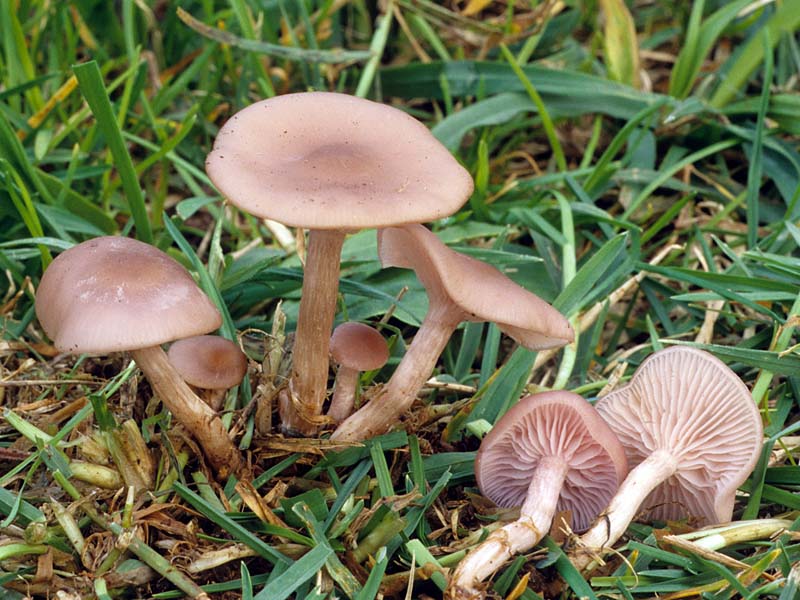 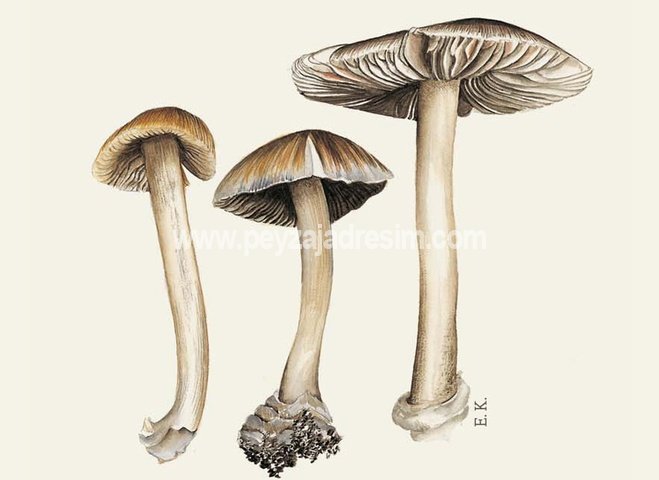 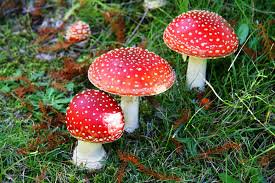 19
Indirect Cholinomimetics-
			Cholinesterase Inhibitors
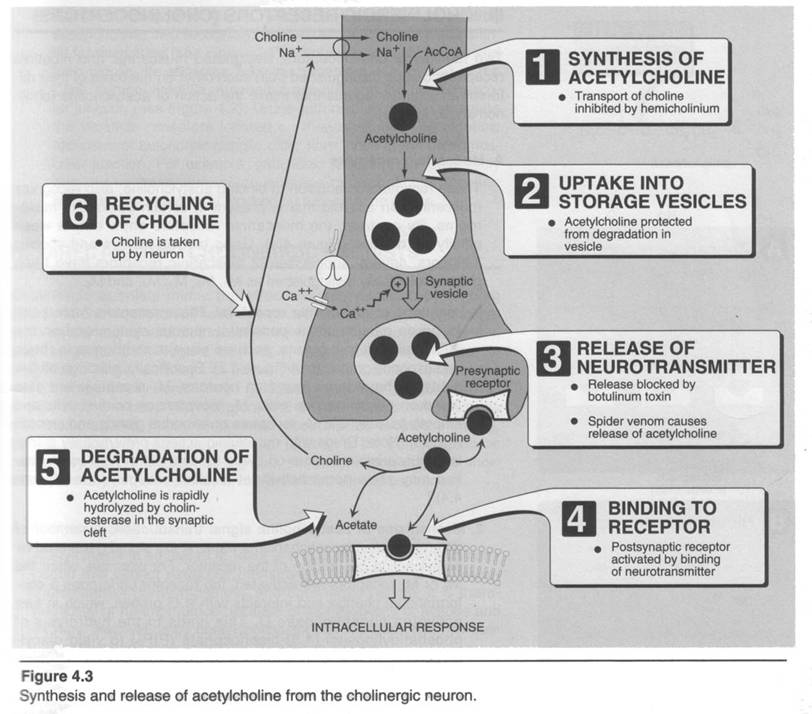 Lack selectivity
Limited 
therapeutic 
applications
20
Neostigmine (parenteral)
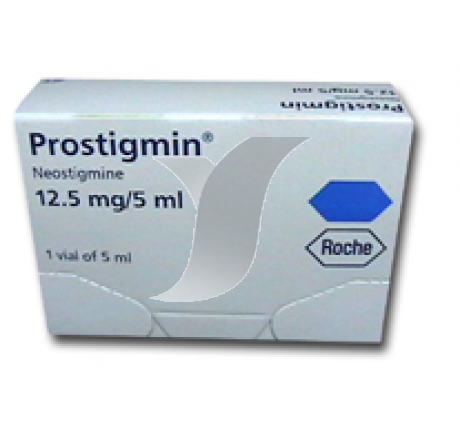 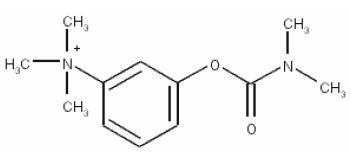 No Access to CNS
Myastenia gravis
Reversal of neuromuscular blockade
Excessive M stimulation
Neuromuscular BLOCKADE
Obstruction of GI/urinary tract
Peptic ulcer
Astma
Hyperthyroidism
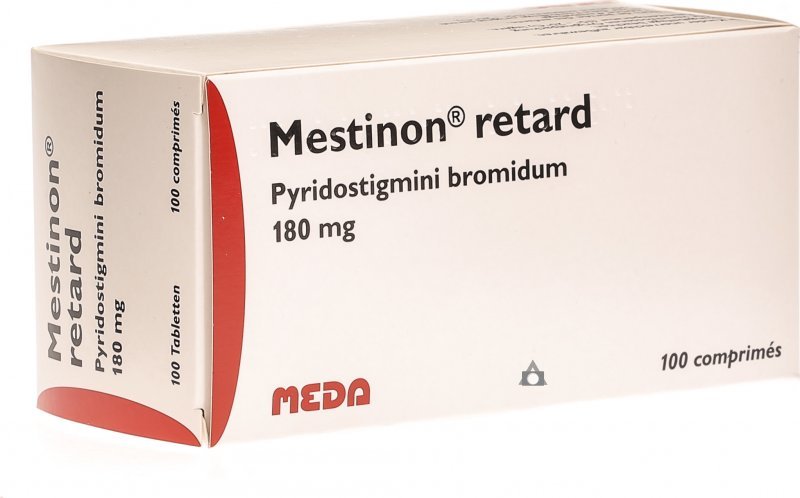 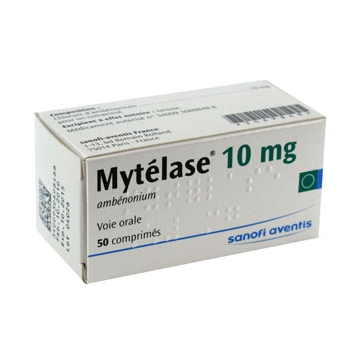 21
Myastenia gravis
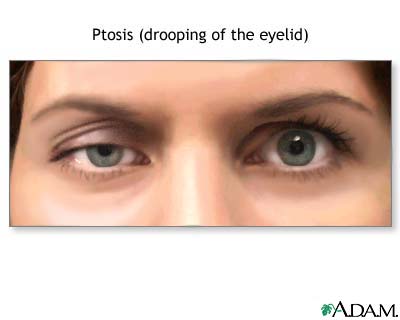 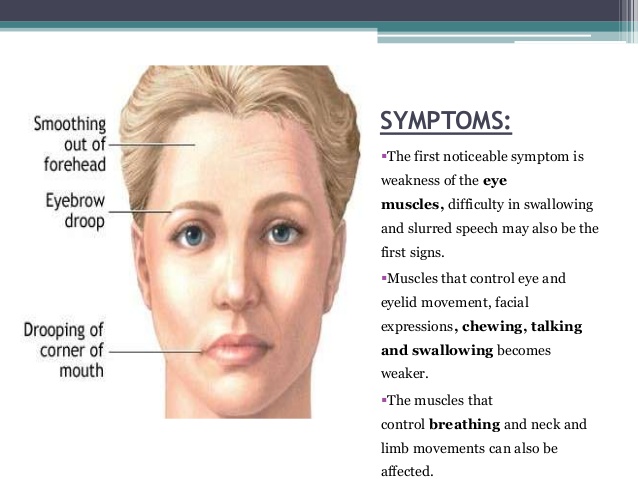 Neostigmine
Physostigmine
Ambenonyum
Pyridostigmine
Edrophonium
22
Drugs For Alzheimer’s Disease
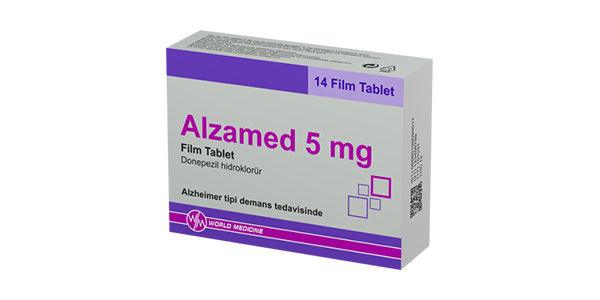 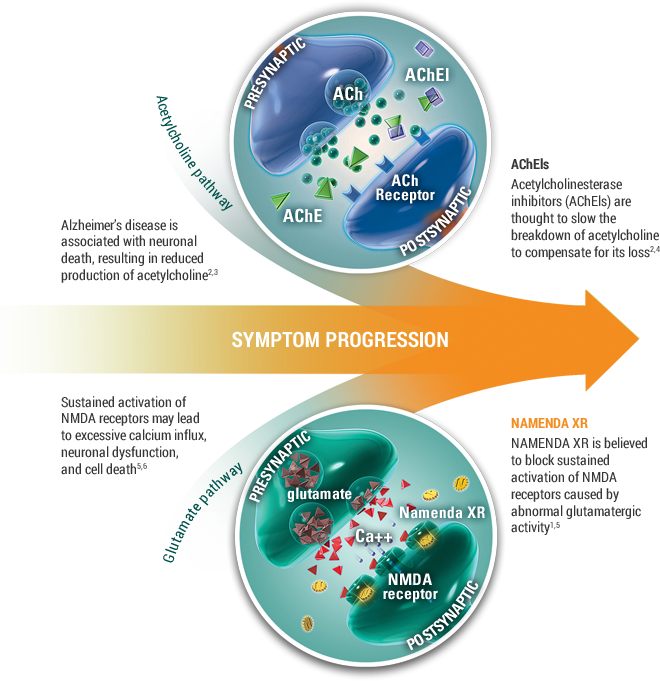 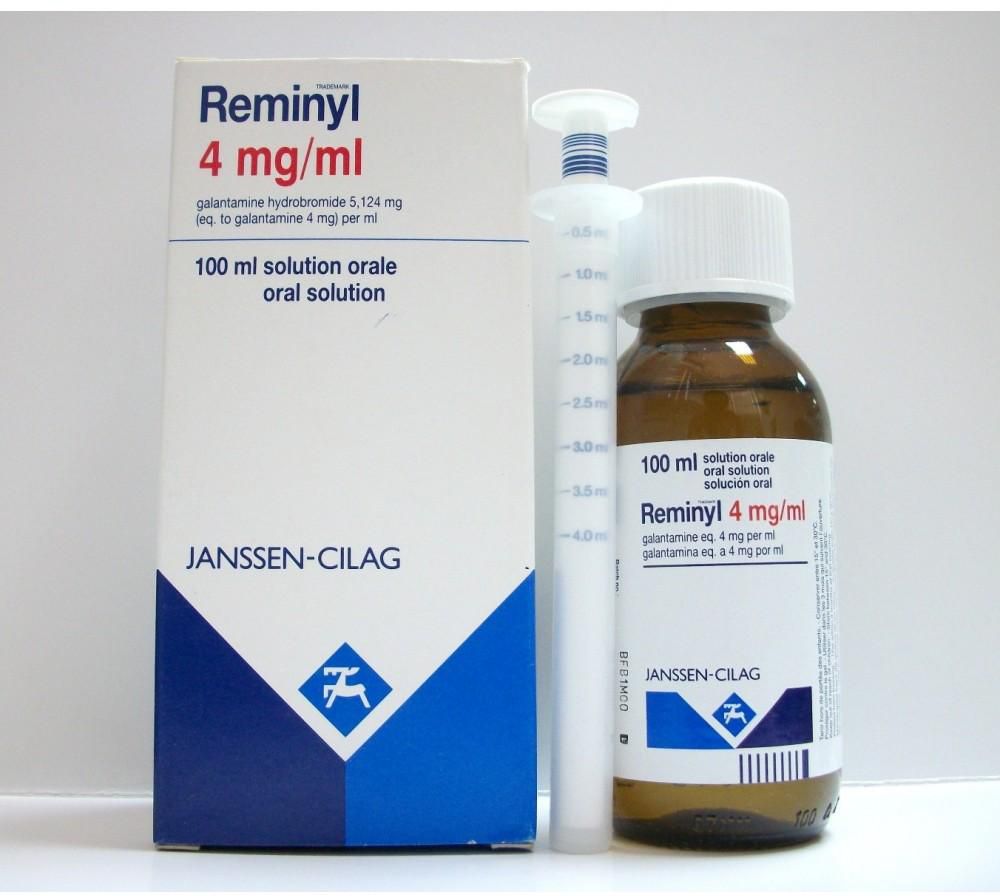 Donepezil (PO)
Galantamine (PO)
Rivastigmine (PO)
Tacrine (PO, NA)
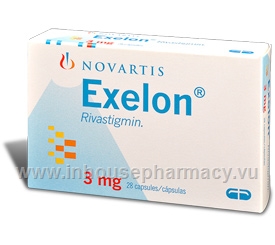 23
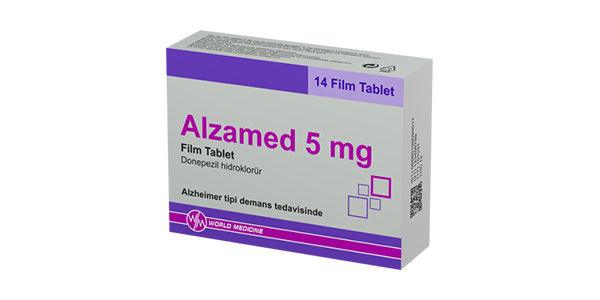 Single 5-10 mg, just before bed time
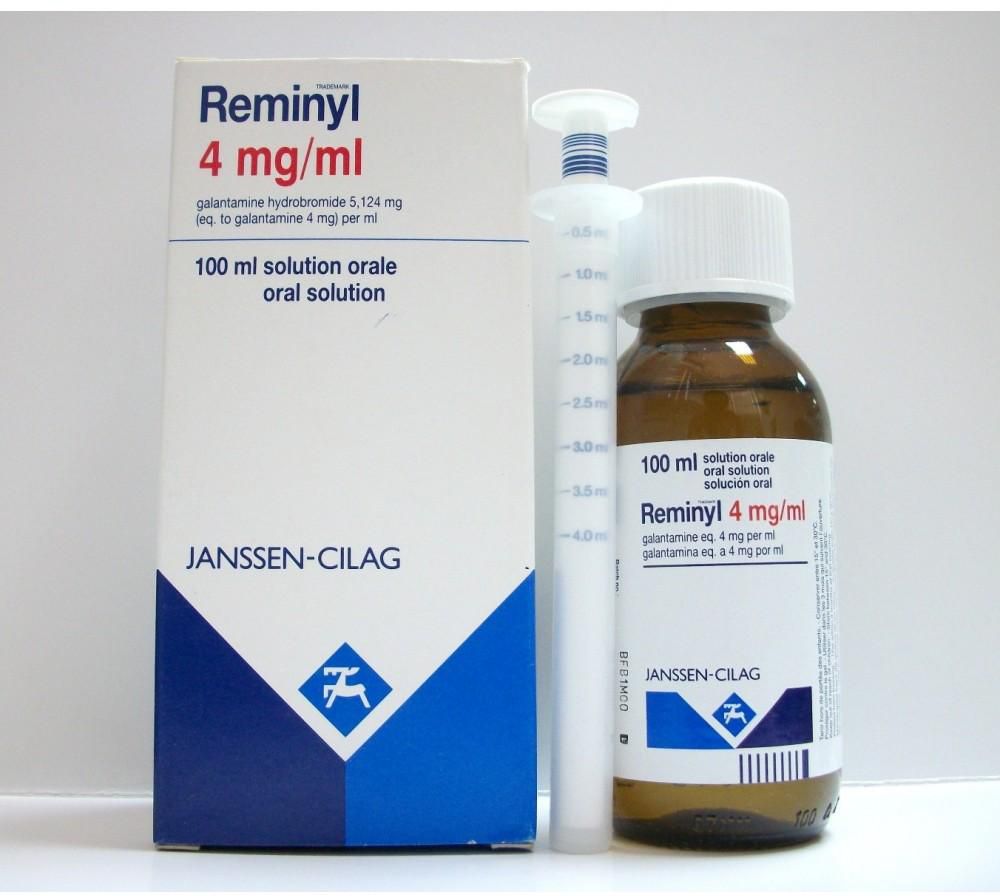 REMINYL ER- once Daily- IN THE MORNING and with meal
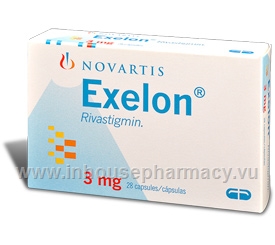 2x1, with meals
24
Irreversible Cholinesterase Inhibitors
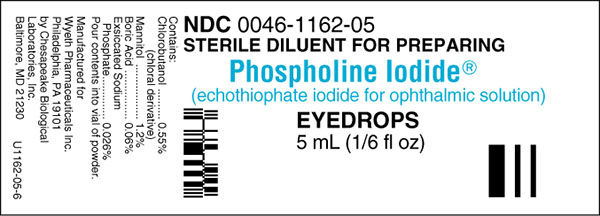 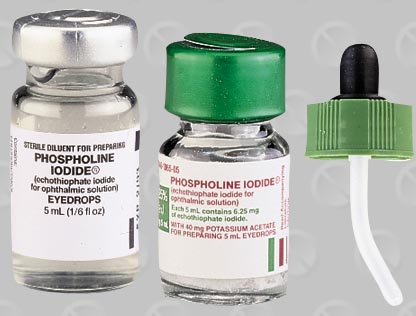 Indication: ?
25
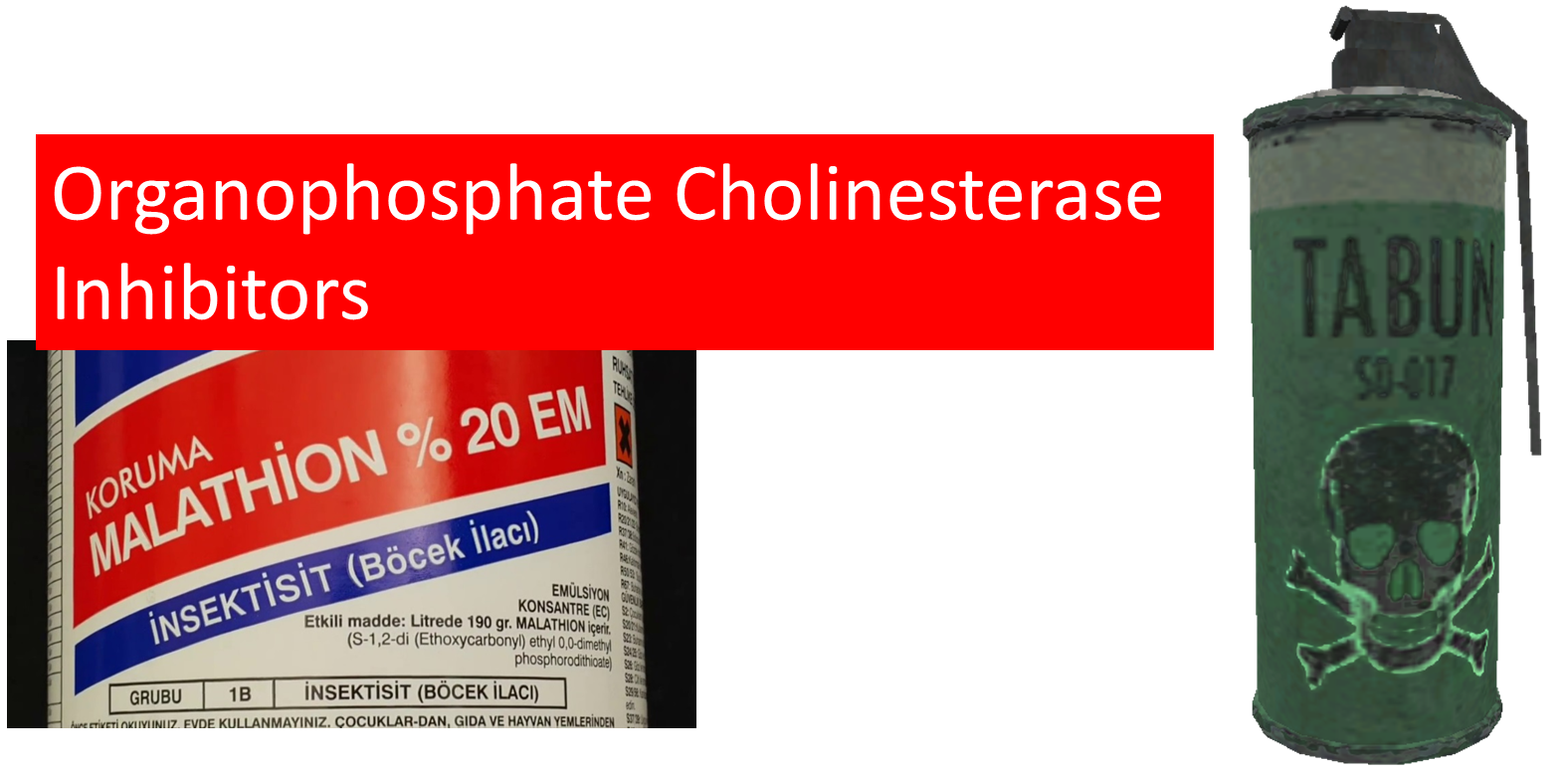 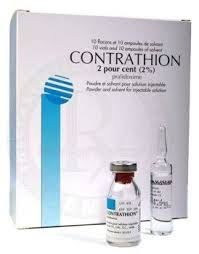 Pralidoxime 
Antidote to organophosphate poisining
26
Muscarinic Antagonists
a.k.a parasympatholytic drugs; antimuscarinic drugs; anticholinergic drugs
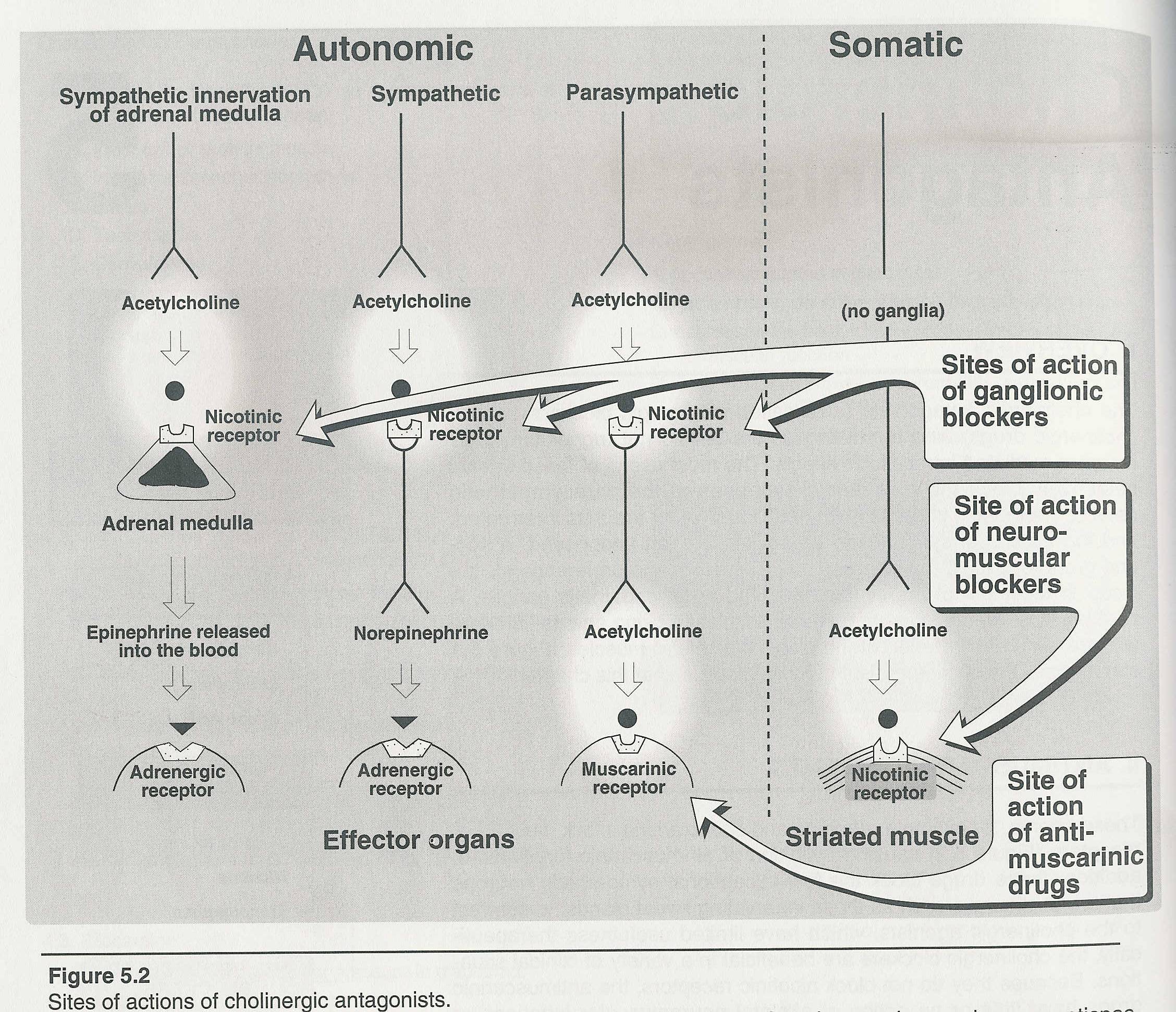 27
Mechanism of action
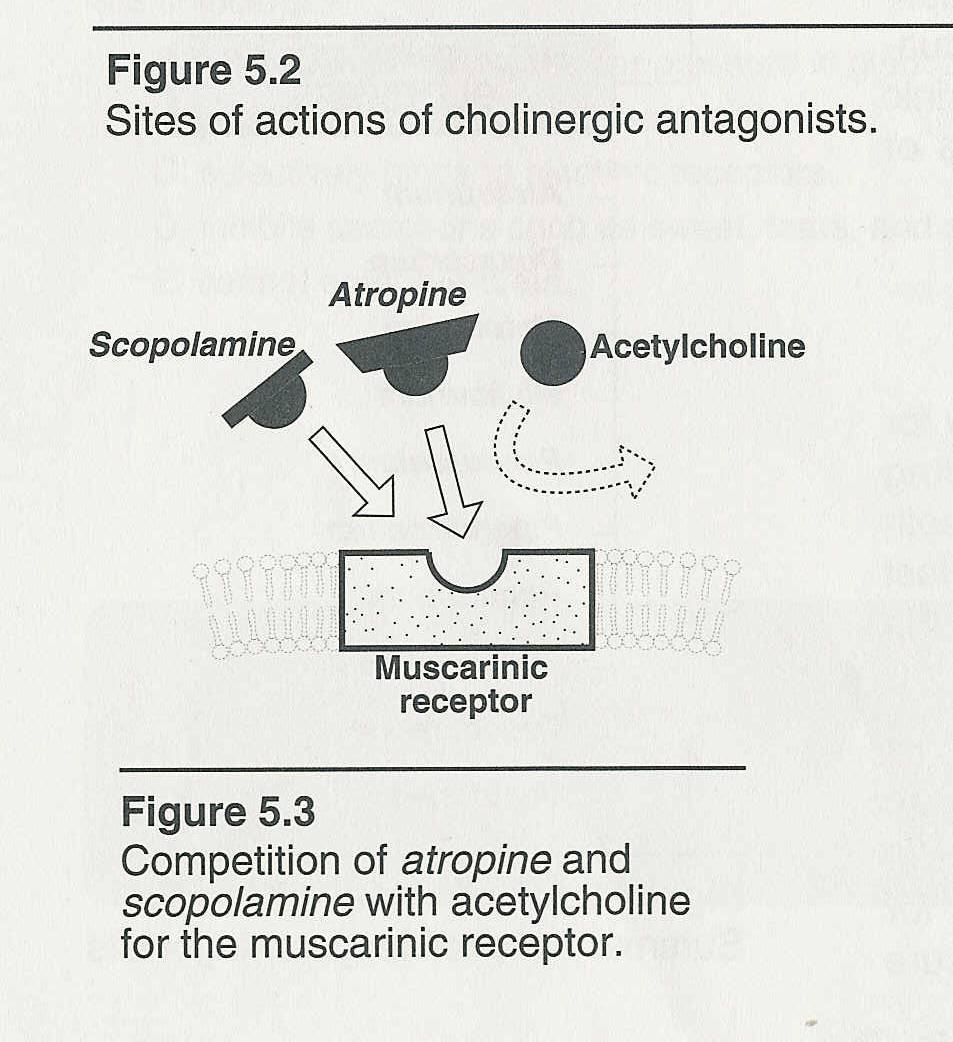 28
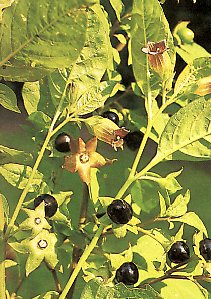 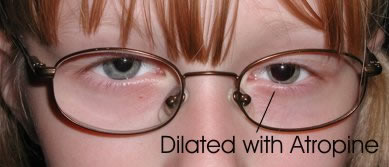 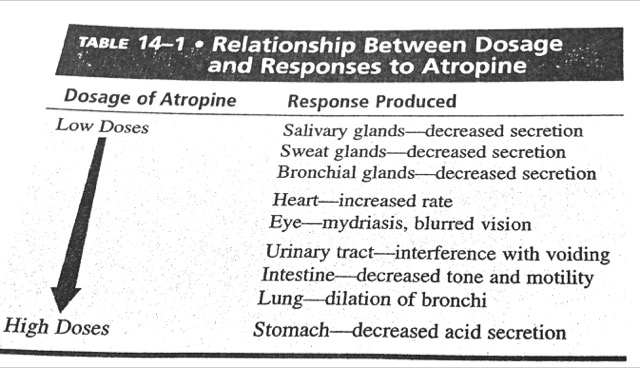 Q. Effects on the heart, exocrine glands, 
smooth muscle, eye ?
Prototype:
Atropine
CNS: At therapeutic doses, mild exitation
	Toxic doses, hallucination, delirium
29
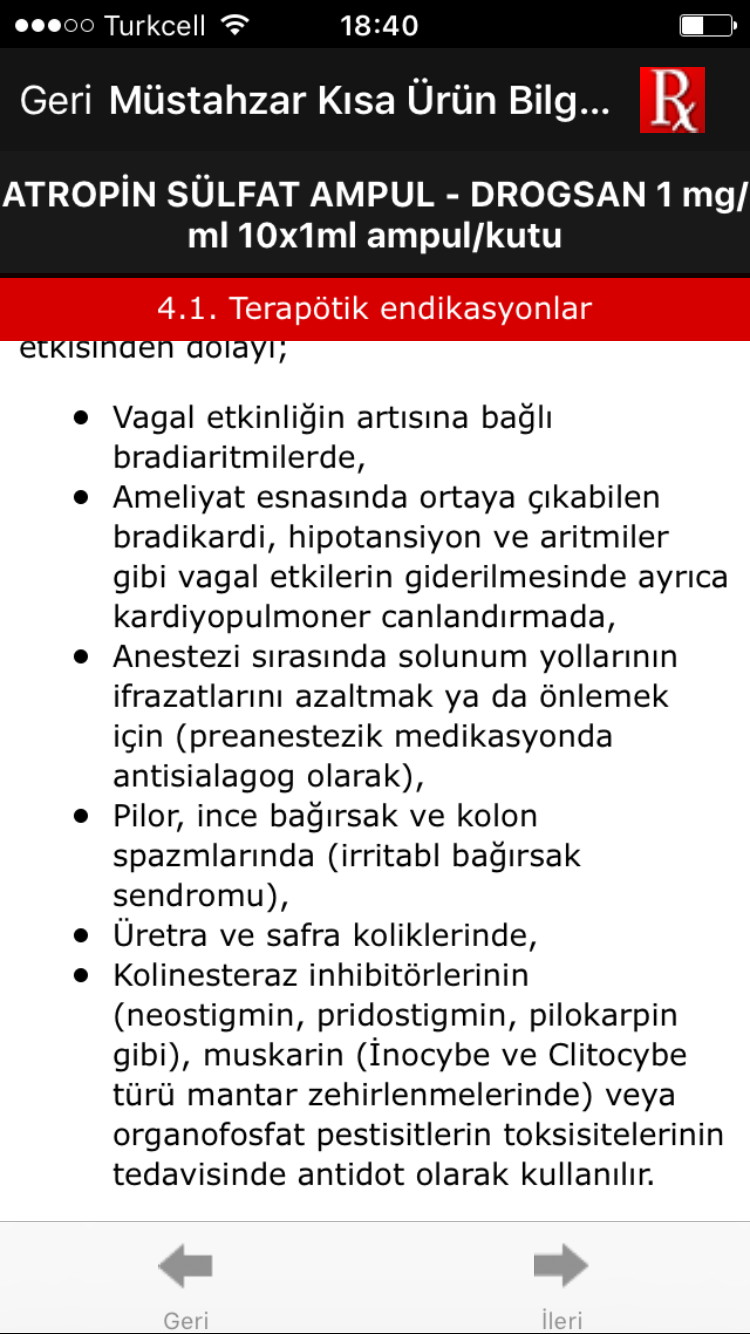 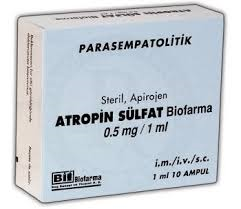 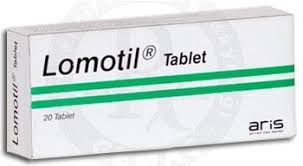 Atropin+difenoksilat
Önerilen başlangıç dozu 4 tablet; 6 saatte bir alınan iki tablet ile devam
30
Anticholinergic Drugs For Overactive Bladder
Oksibutinin, M3-selective (Üropan®, Kentera® Transdermal Flaster)
Darifenacin, M3-selective (Emselex®)
Solifenasin, M3-selective (Vesicare®)

Tolterodin (Detrositol®)
Trospiyum (Spasmex ®)
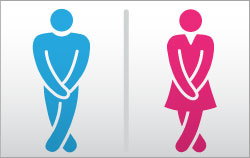 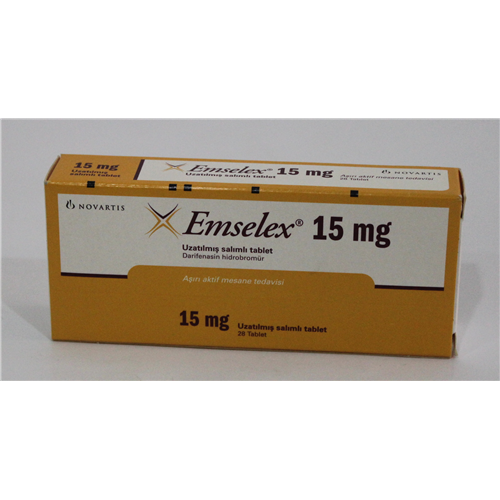 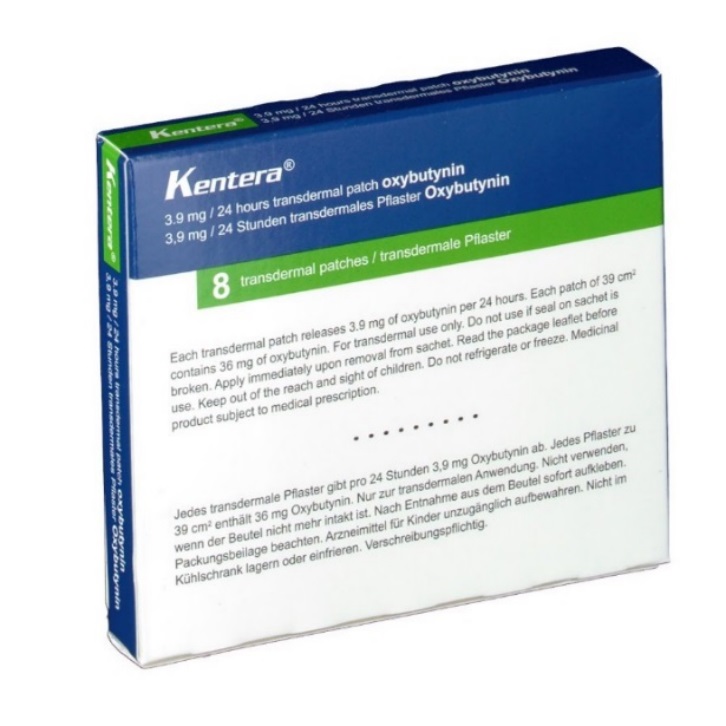 31
Oksibutinin, M3-selective 
t1/2: < 2 h
Elimination: renal
Contraindicated ???
(Üropan®, Kentera® Transdermal Flaster)
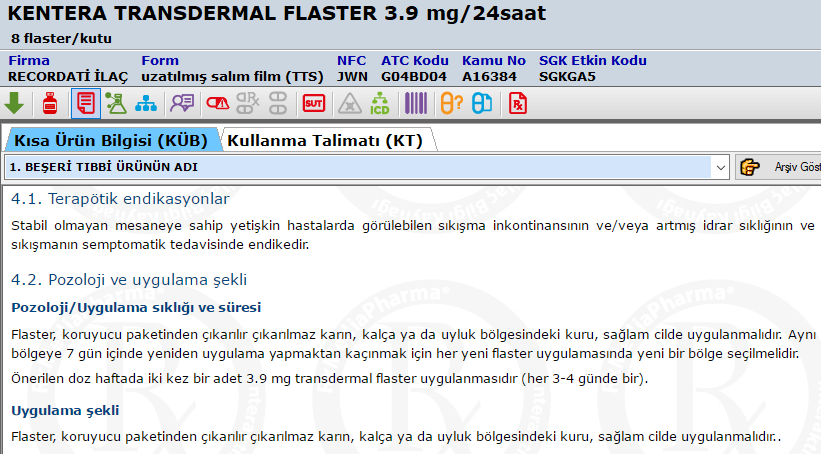 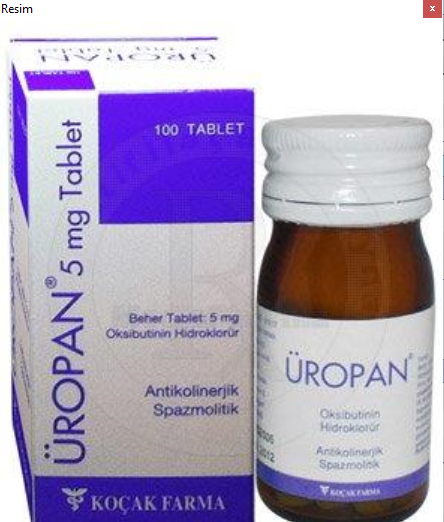 32
Darifenacin, M3-selective (Emselex®)
Solifenasin, M3-selective (Vesicare®)
1x1
Metabolized in liver
Elimination: kidney, feces
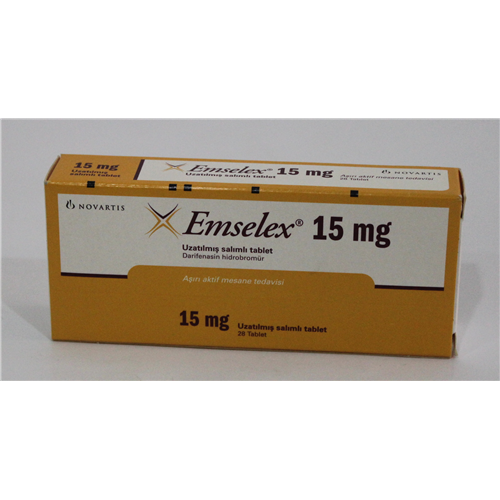 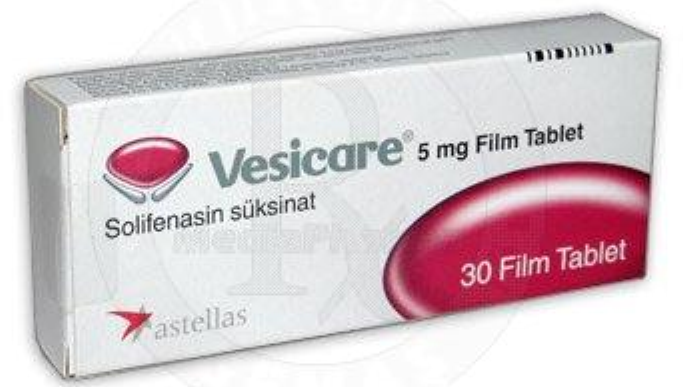 33
Tolterodin (Detrositol®)
Metabolized in liver (2D6?)
Elimination: renal
t1/2: 2-4 or around 10h ?
Trospiyum (Spasmex ®)
Elimination: renal
t1/2: 5-17 h
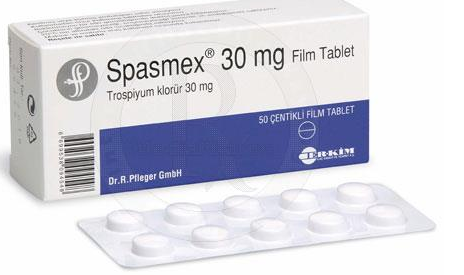 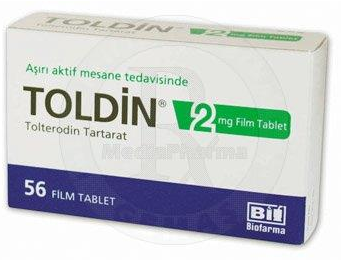 34
Anticholinergic Drugs For Overactive Bladder
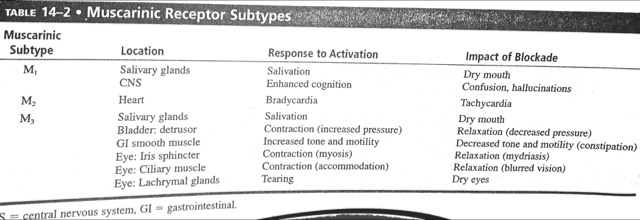 Inhibit bladder contractions and reduce the urge to void
35
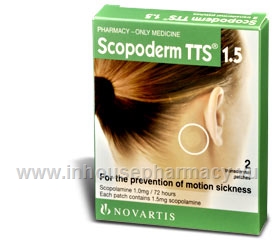 Scopolamine
Motion sickness
Produce sedation (not exitation like 
atropine)   
Suppresses emesis
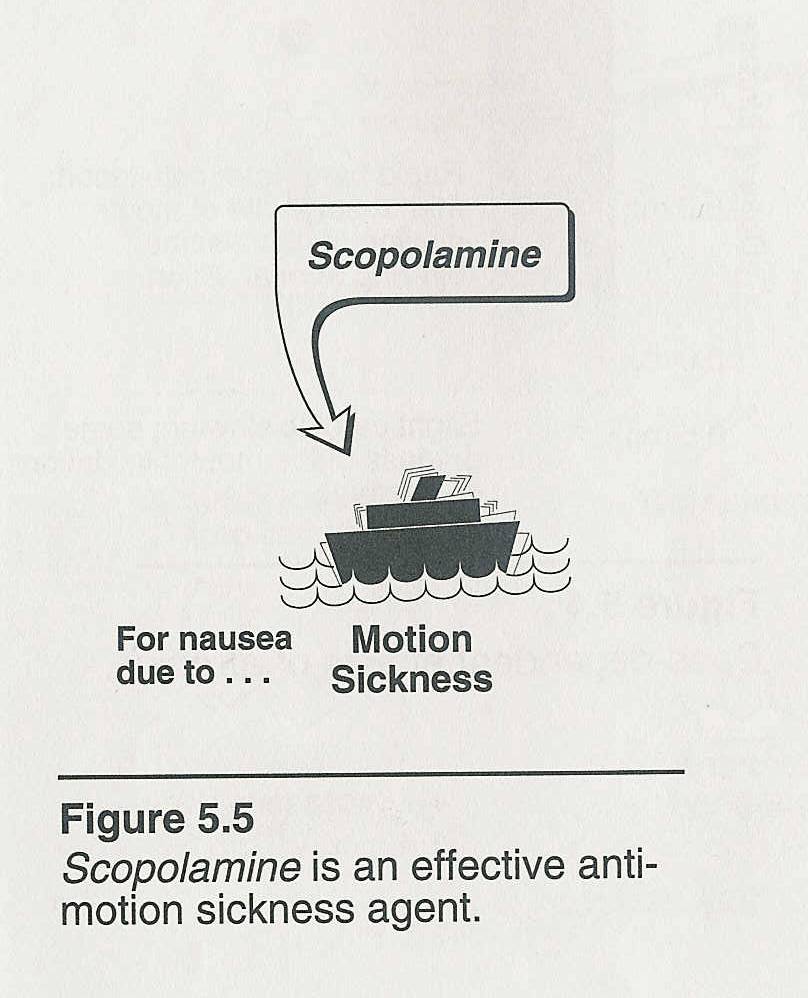 Butylscopolamine
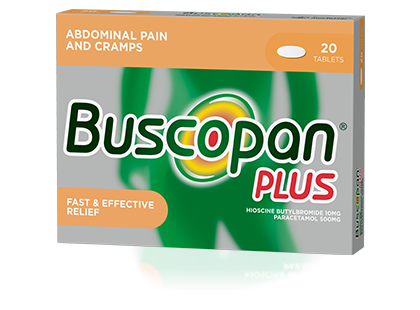 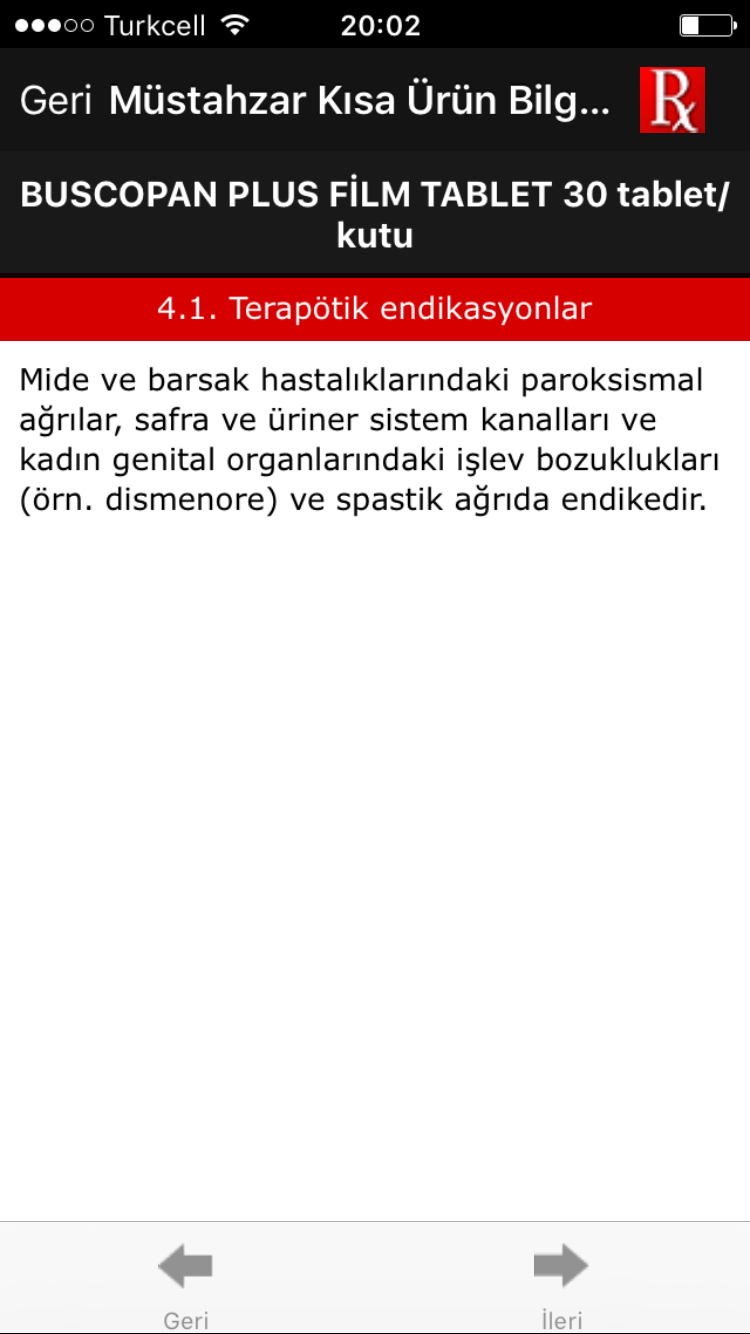 Paracetamol+hyocine-N-butylbromide
36
Anticholinergics for Astma, COPD and Rhinitis
	Ipratropium (Atrovent®)
	Tiotropium (Spiriva®)
	Glycopyronium (Panthero®)
	Umeclidinium (Trelegy®)

Neural reflex in astma is 
     regulated by Vagus nerve
Ipratropium is administered by inhalation, systemic absorption is minimal (meaning??)
Tiotropium and glycopyronium are administered by inhalation, allow once daily 
     dosing
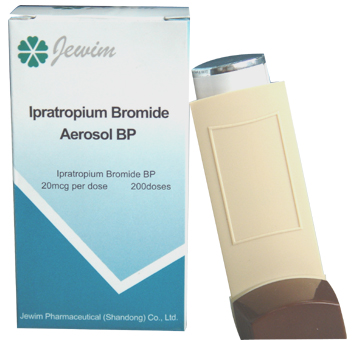 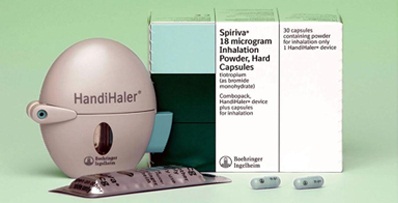 37
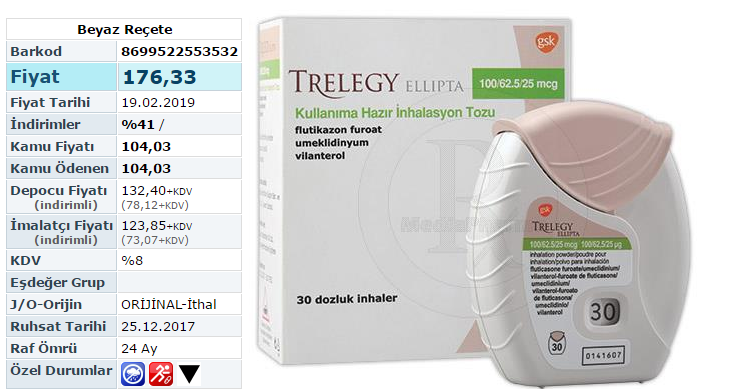 38
Handihaler
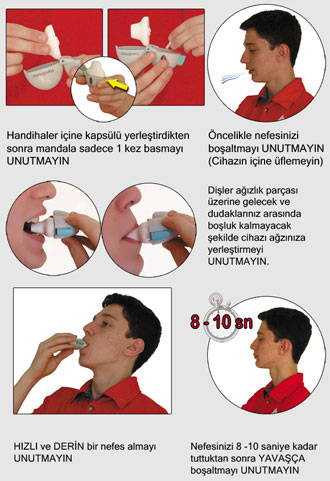 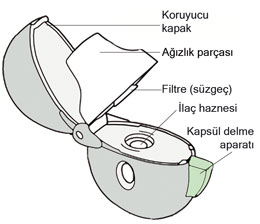 39
Glycopyronium (Panthero ®)
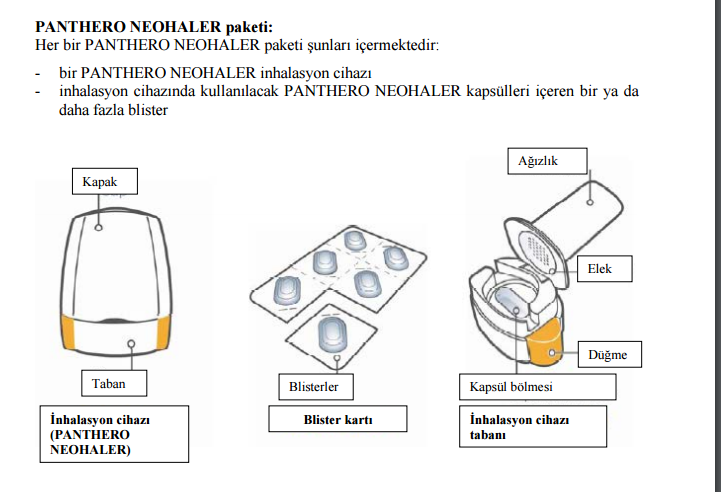 40
Ophtalmology
To produce mydriasis and cyclophlegia

Atropine (ophtalmic prep no longer available in Turkey)
Skopolamin (ophtalmic prep NA in Turkey)
Homatropin (NA)
Cyclopentolate (Sikloplejin®)
Tropicamide (Tropamid®)
41
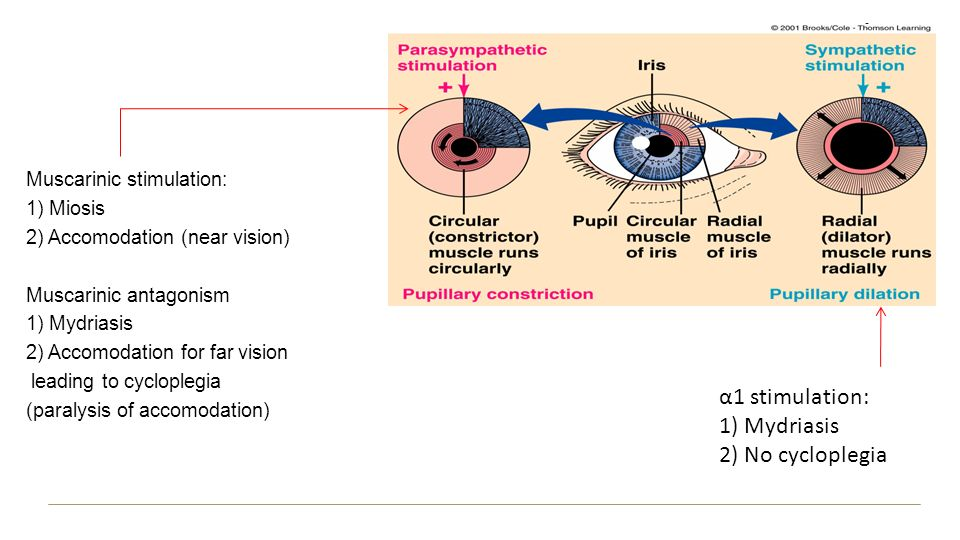 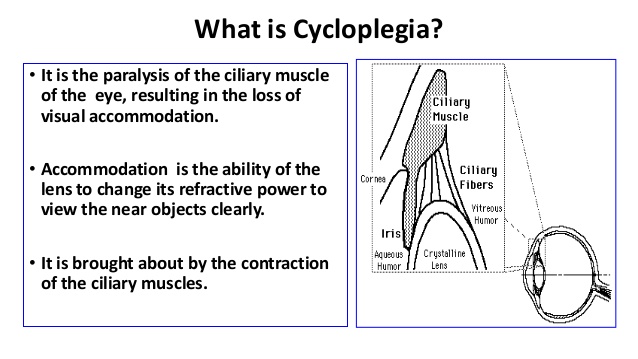 42
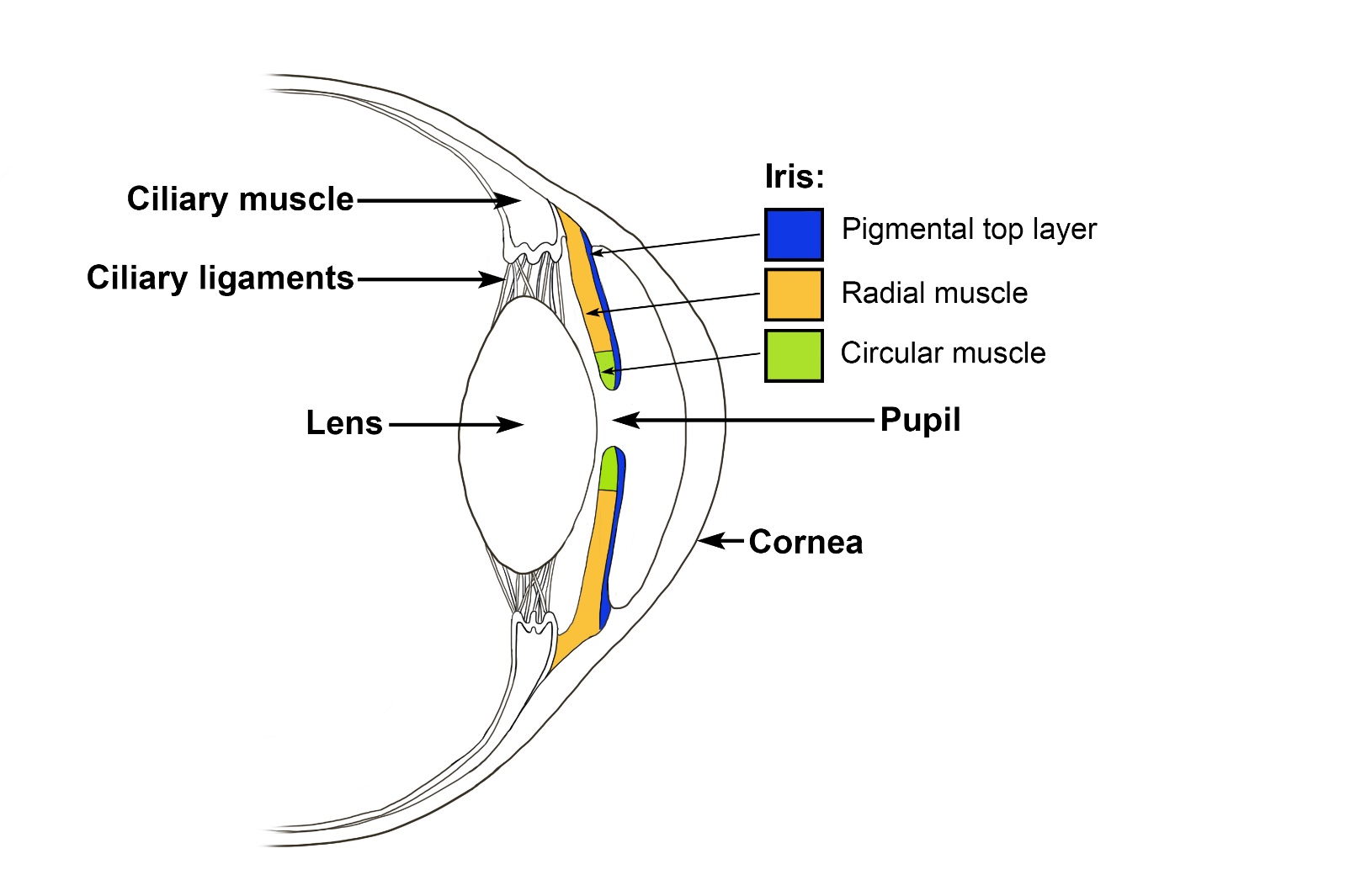 43
Parkinson’s Disease
Benztropine (YDİ)
Biperiden (Akineton®)
Trihexyphenidyl (YDİ)

Atropine was the first drug
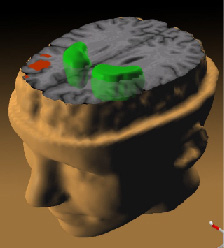 striatum
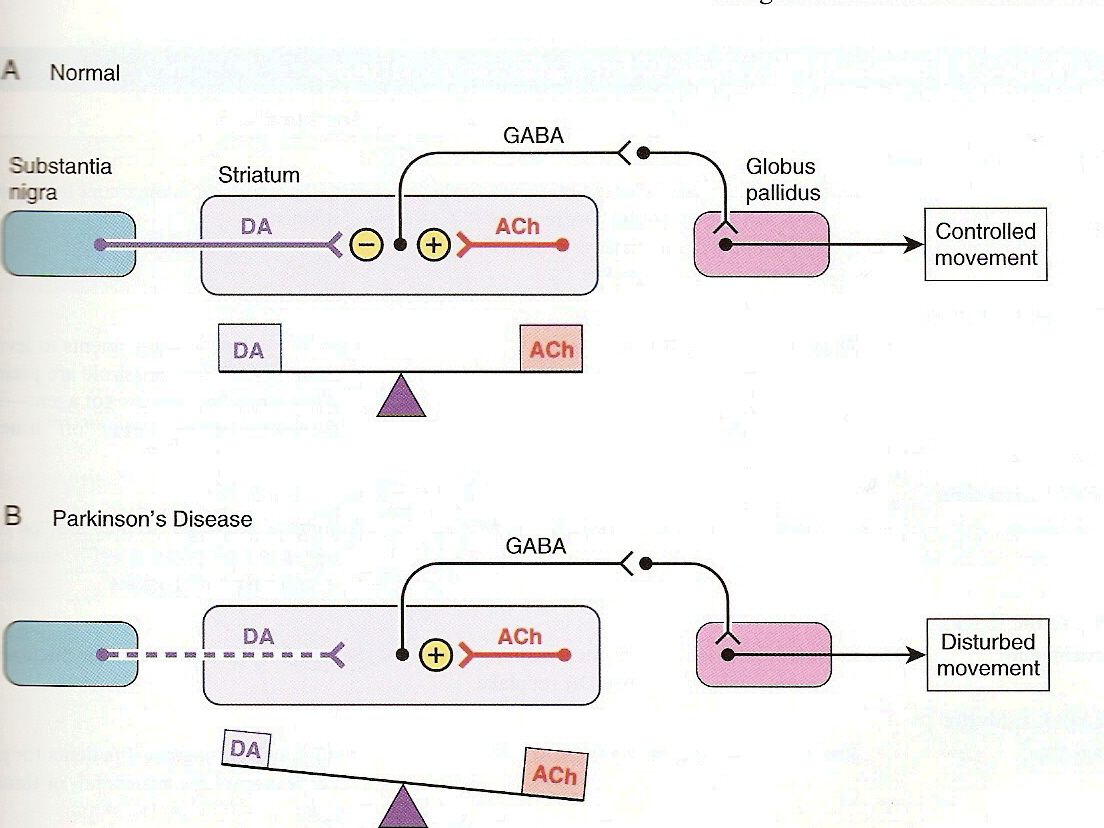 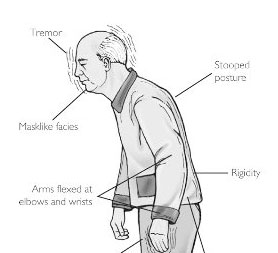 Problem: DAergic neuron
44
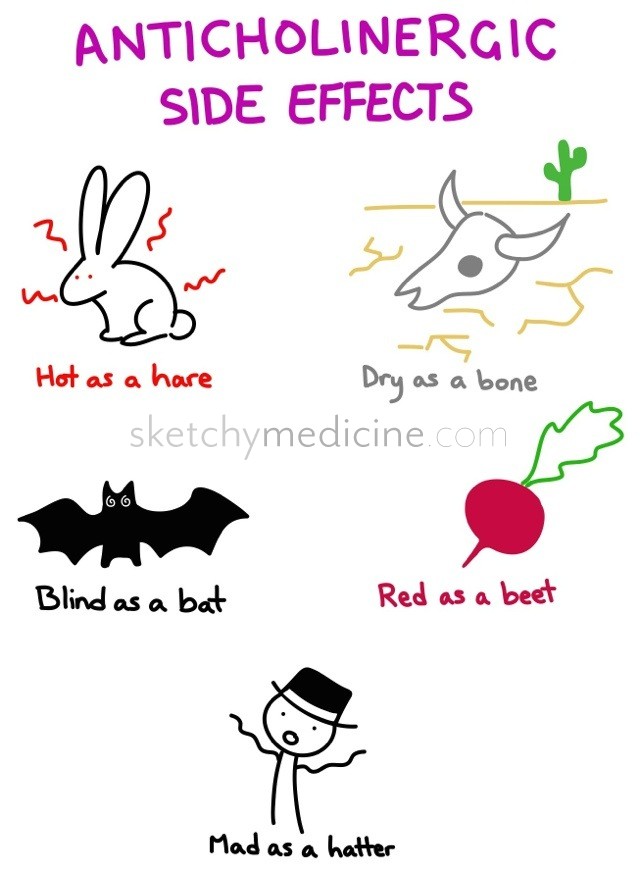 45
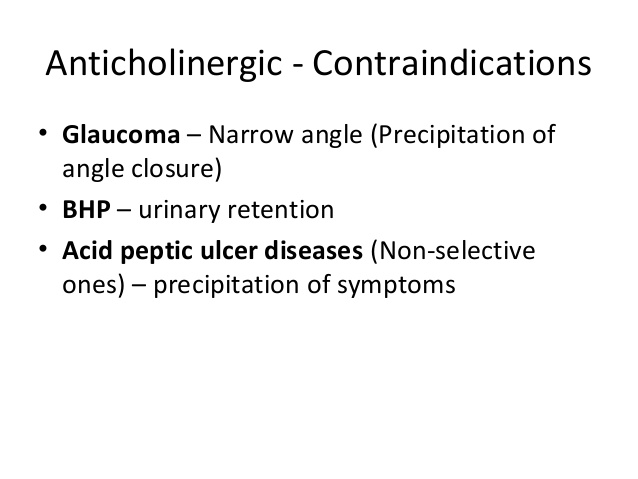 Tachycardia
46
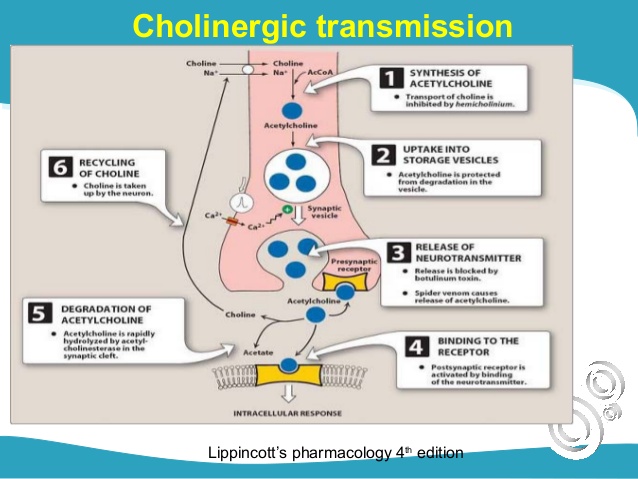 47
BOTOX is used for??
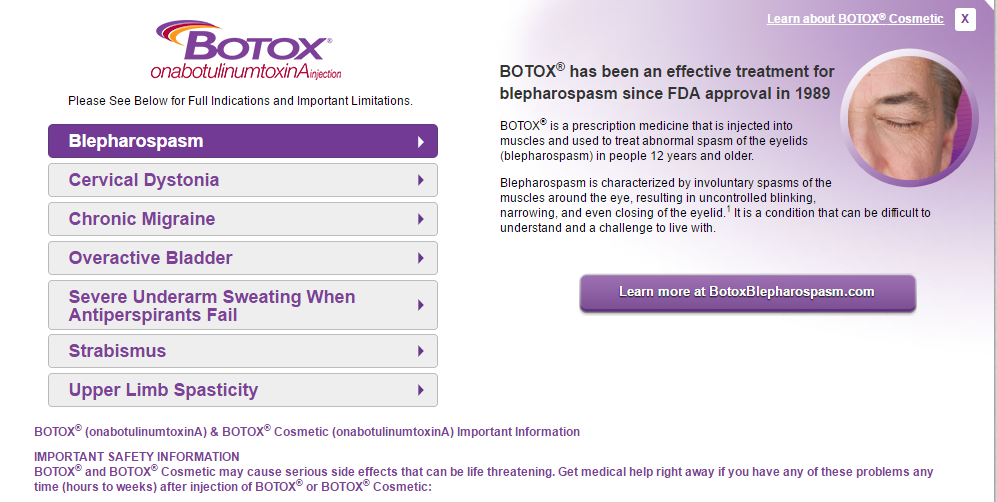 48
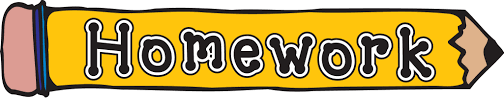 Q. What are the indications of 
anticholinergic drugs?
49
Nicotinic Agonists and Antagonists
50
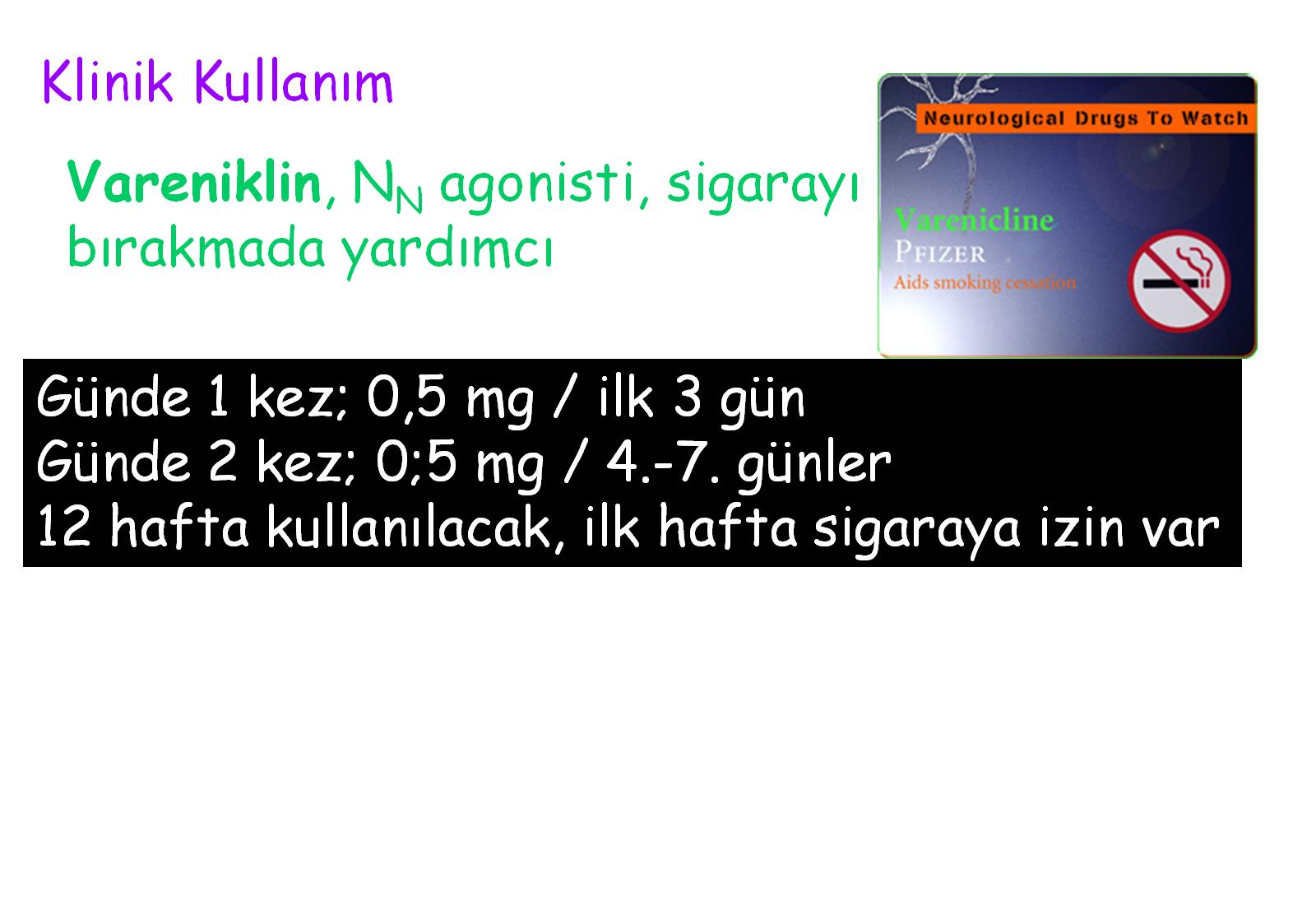 51
NICOTINIC ANTAGONISTS
Ganglionic blockers
Neuromuscular blockers
52
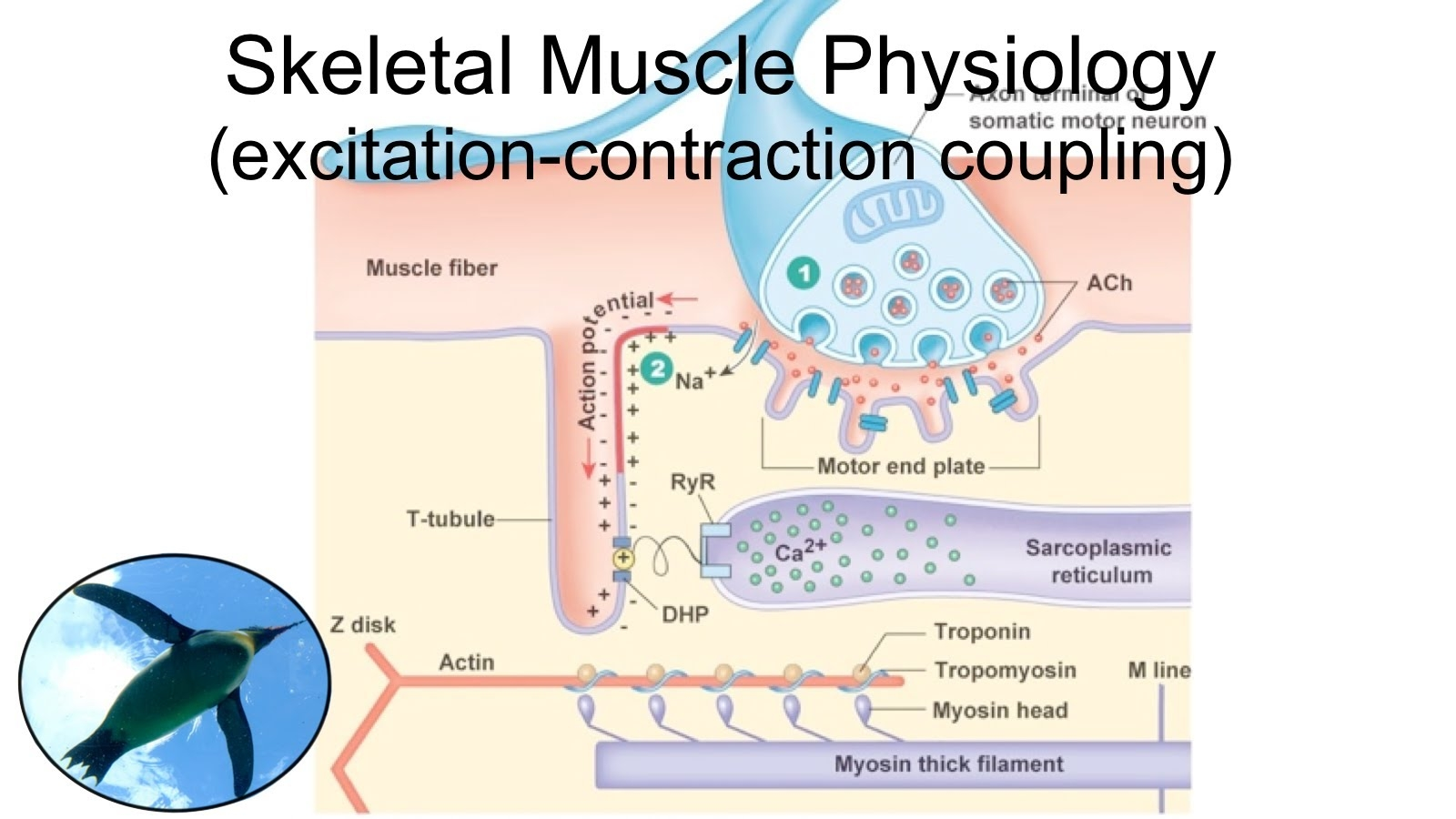 53
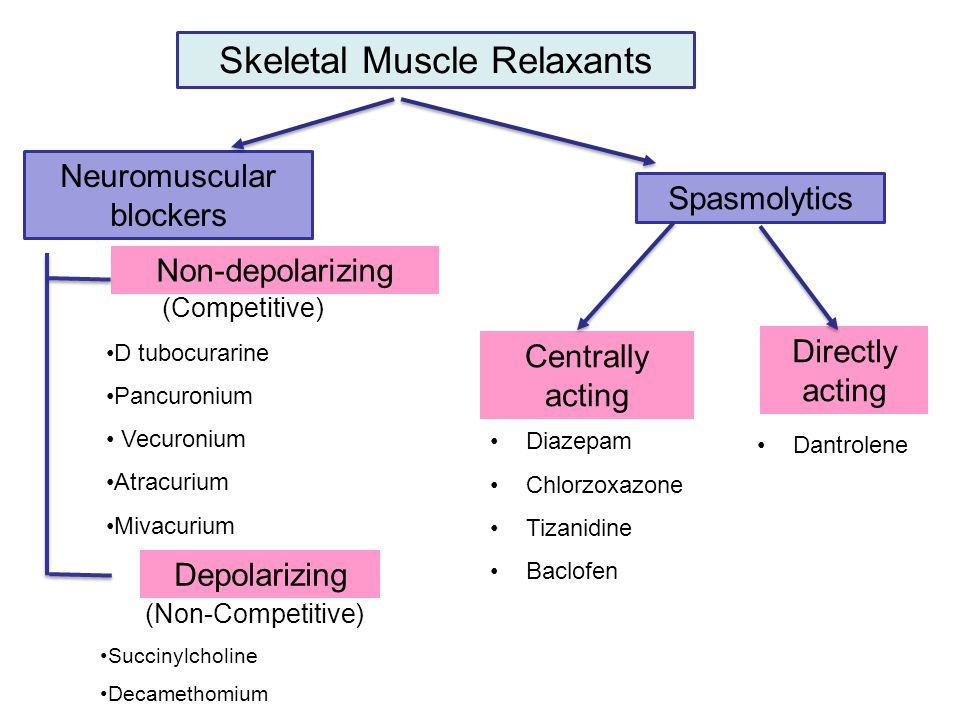 54
Neuromuscular blockers
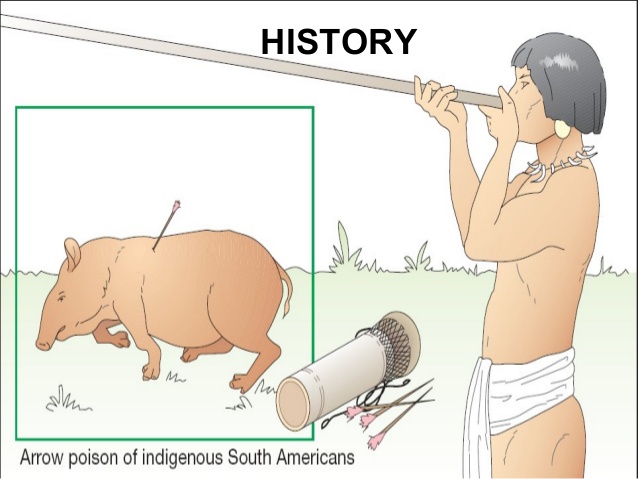 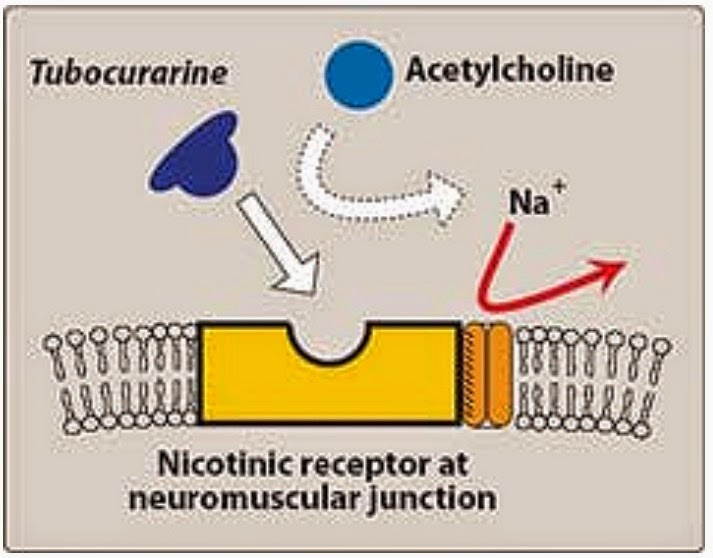 Non-depolarising agents (antagonist)

Prototype: tubocuraine
55
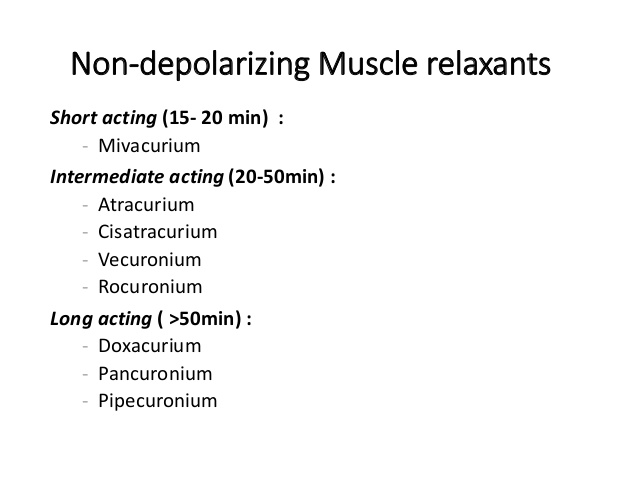 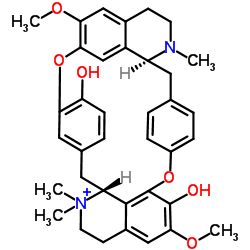 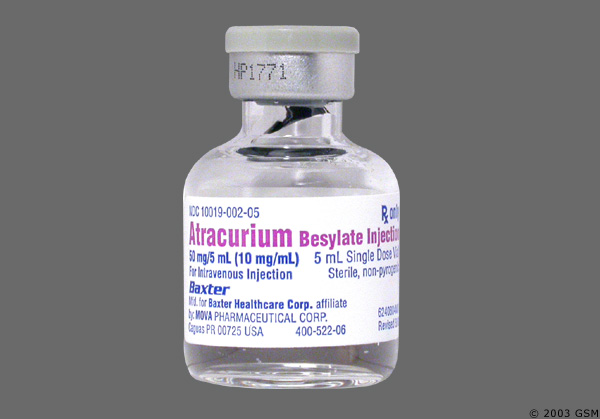 Parenteral- no CNS entry
For muscle relaxation during surgery, 
endotracheal intubation, electroconvulsive therapy,
mechanical ventilation
56
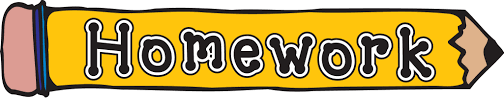 Q1. Drug interactions of curar-like NM 
blockers ?
Q2. Adverse effects of curar-like NM 
blockers ?
Q3. NM blocker with the shortest 
duration of action?
57
Depolarising agent: Succinylcholine
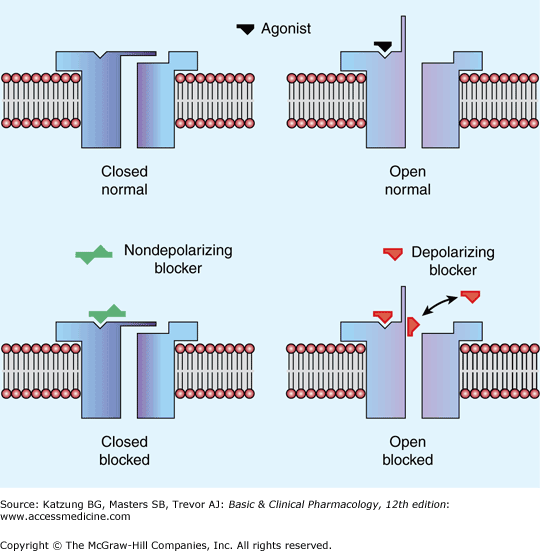 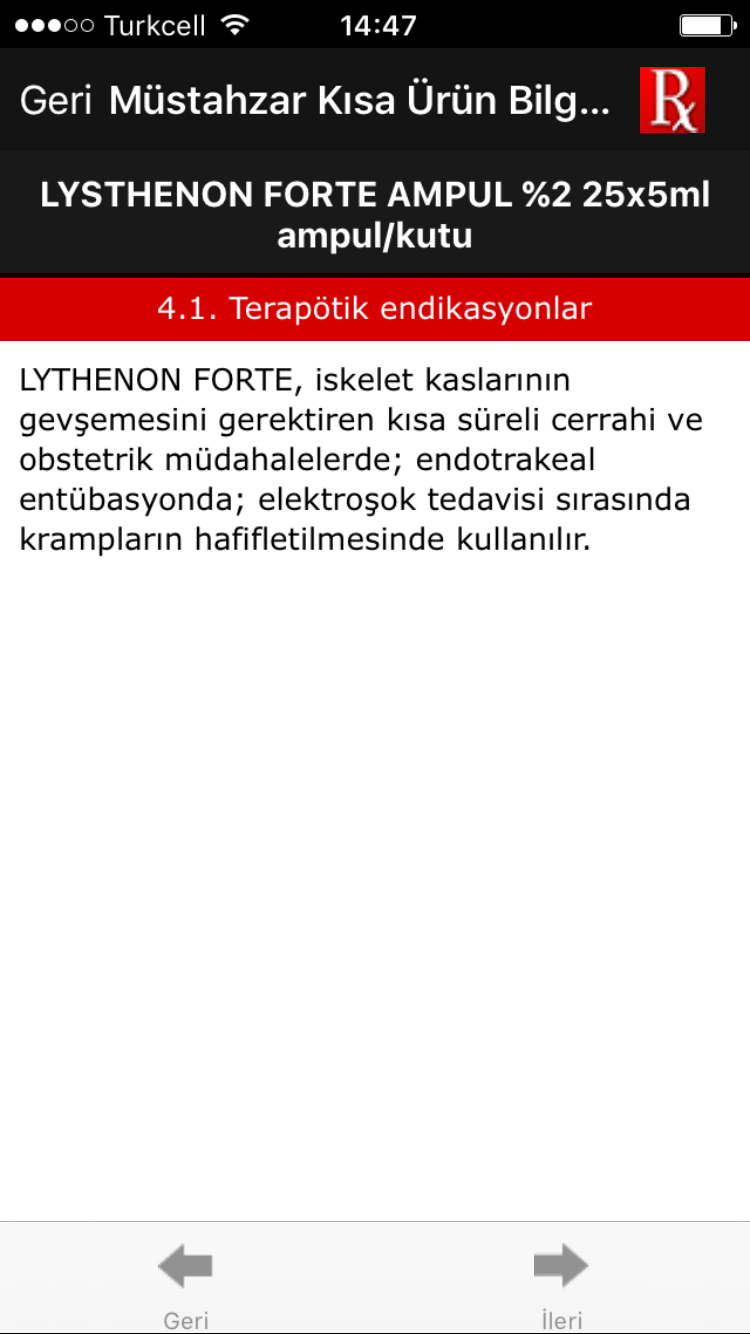 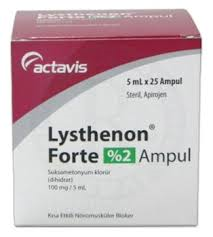 Paralysis in 1’, lasts 4-10’
58
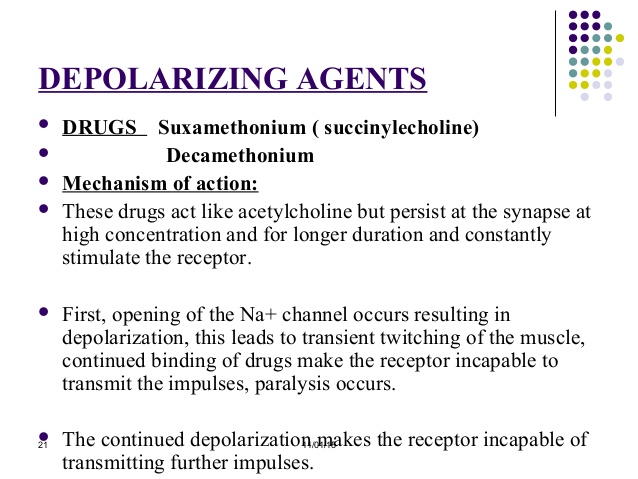 59
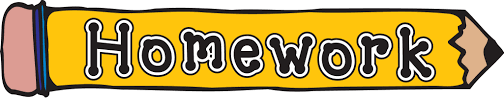 Q1. What is pseudocholinesterase?
Q2. Effect of cholinesterase inhibitor 
on succinylcholine?
Q3. Effect of cholinesterase inhibitor 
on curar-like NM blocker?
60
NICOTINIC ANTAGONISTS
Ganglionic blockers
mecamylamine
Neuromuscular blockers
61